EnhancerSeq
MGxKW
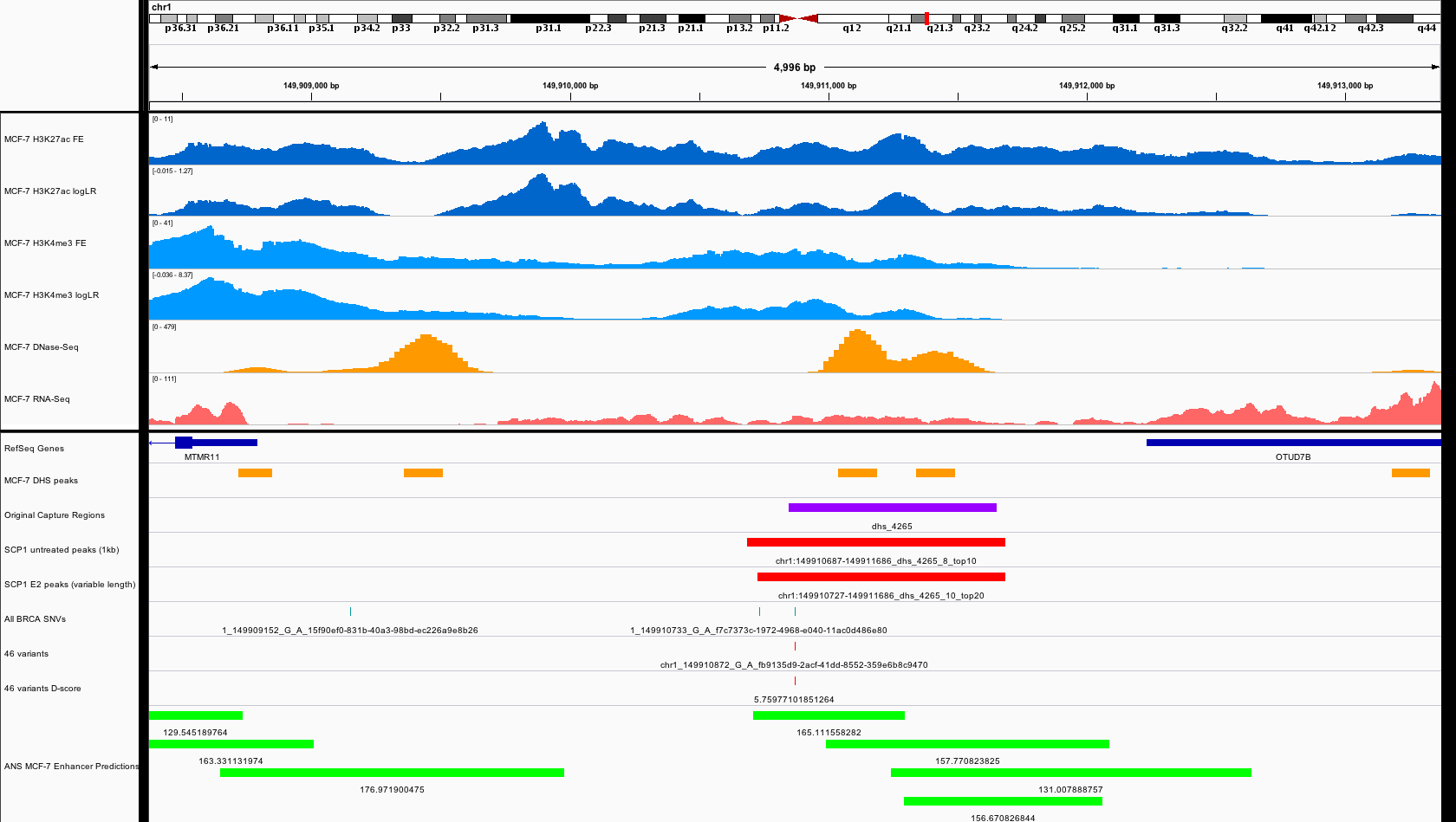 [Speaker Notes: DL: Good enhancer, Variant off centered
JZ: maybe too off the center, so not select during the 1st round]
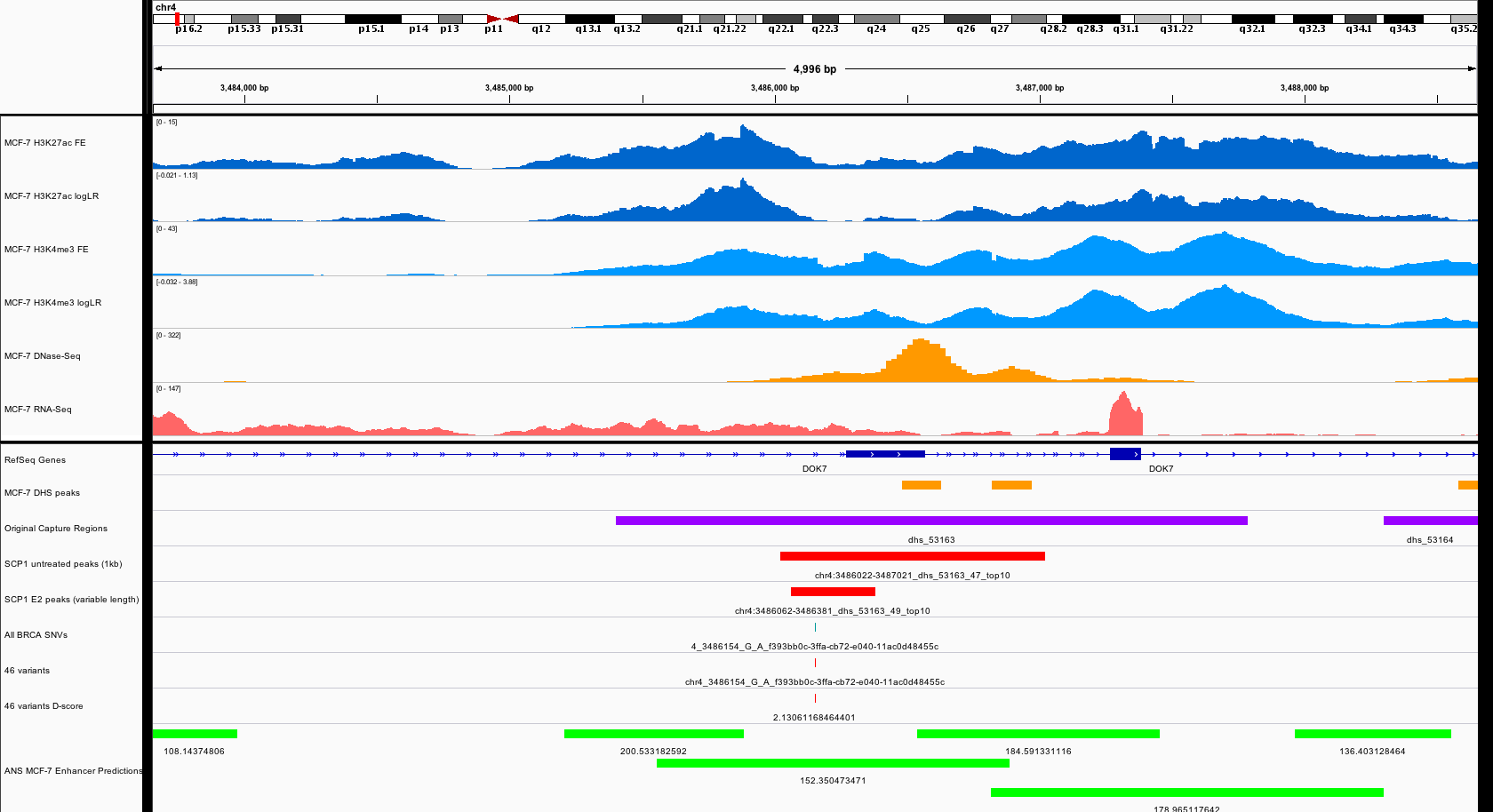 [Speaker Notes: DL: Variant off centered
JZ: do you think it might be in the center of another example?]
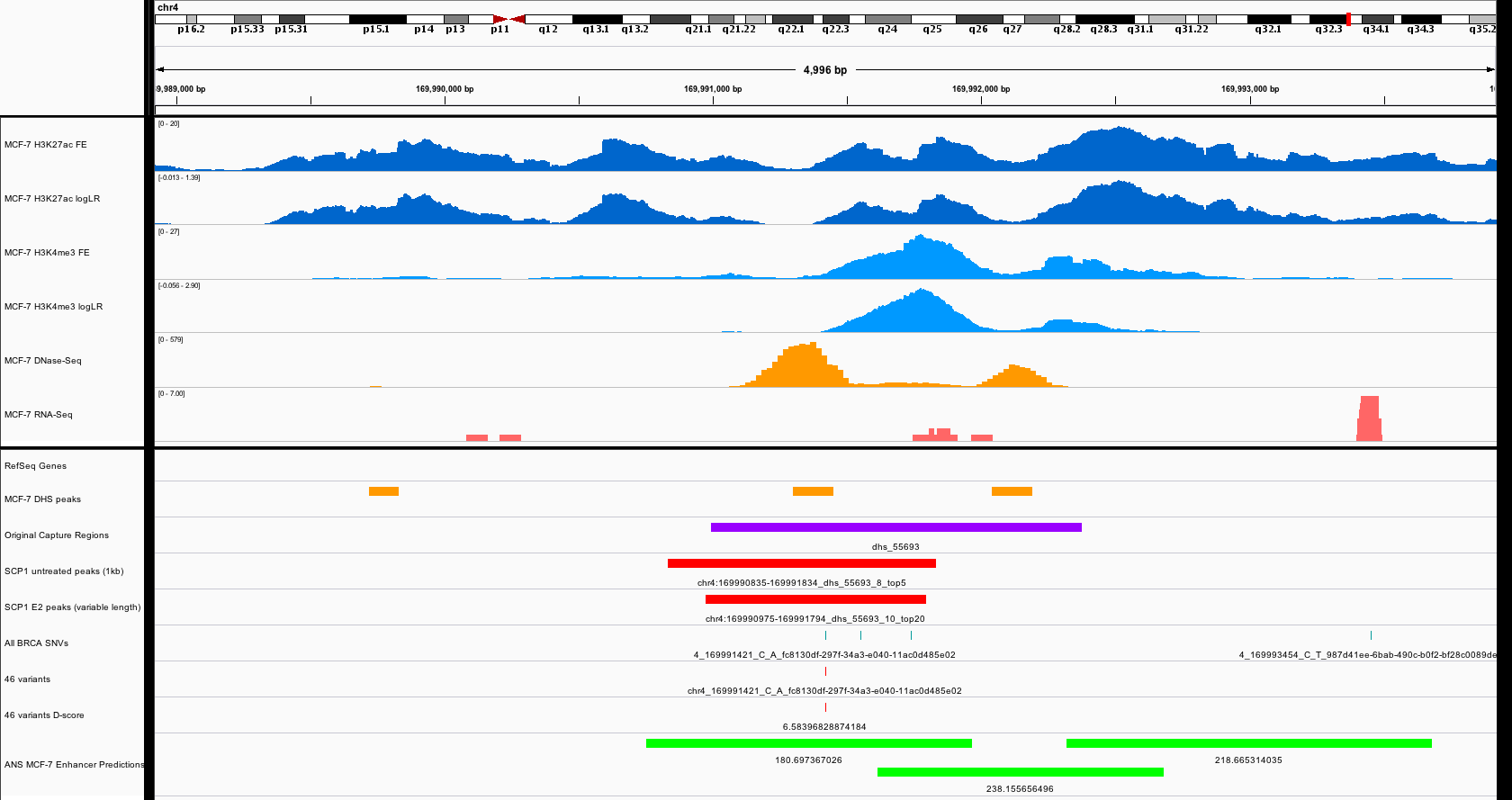 [Speaker Notes: DL: Good enhancer,Good variant, T1
JZ: Yes, T1_1, but may also test the other two as suggested by KW ppl]
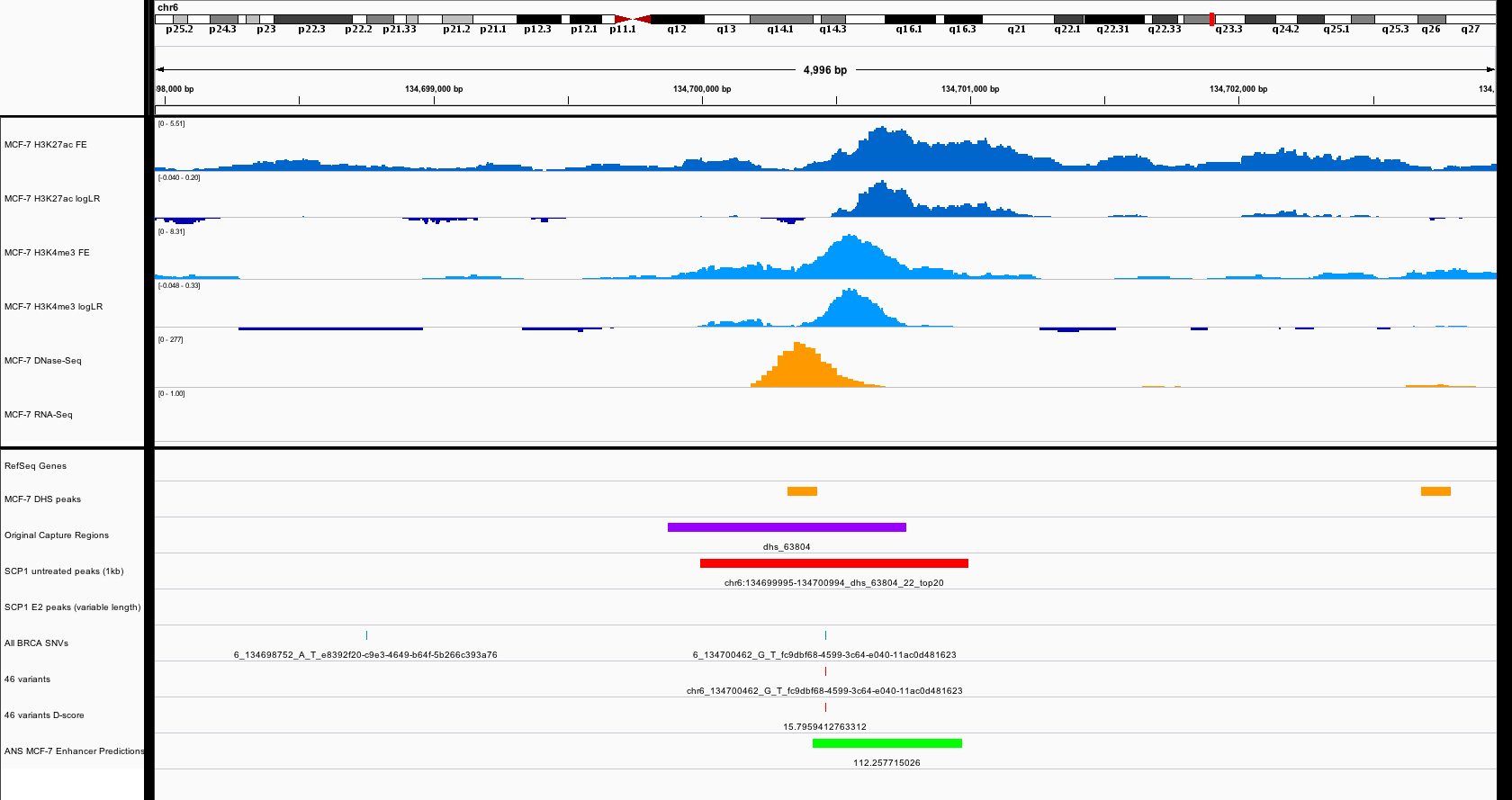 [Speaker Notes: DL: Good enhancer, Good variant, High d-score, T1
JZ: Yes, T1_2]
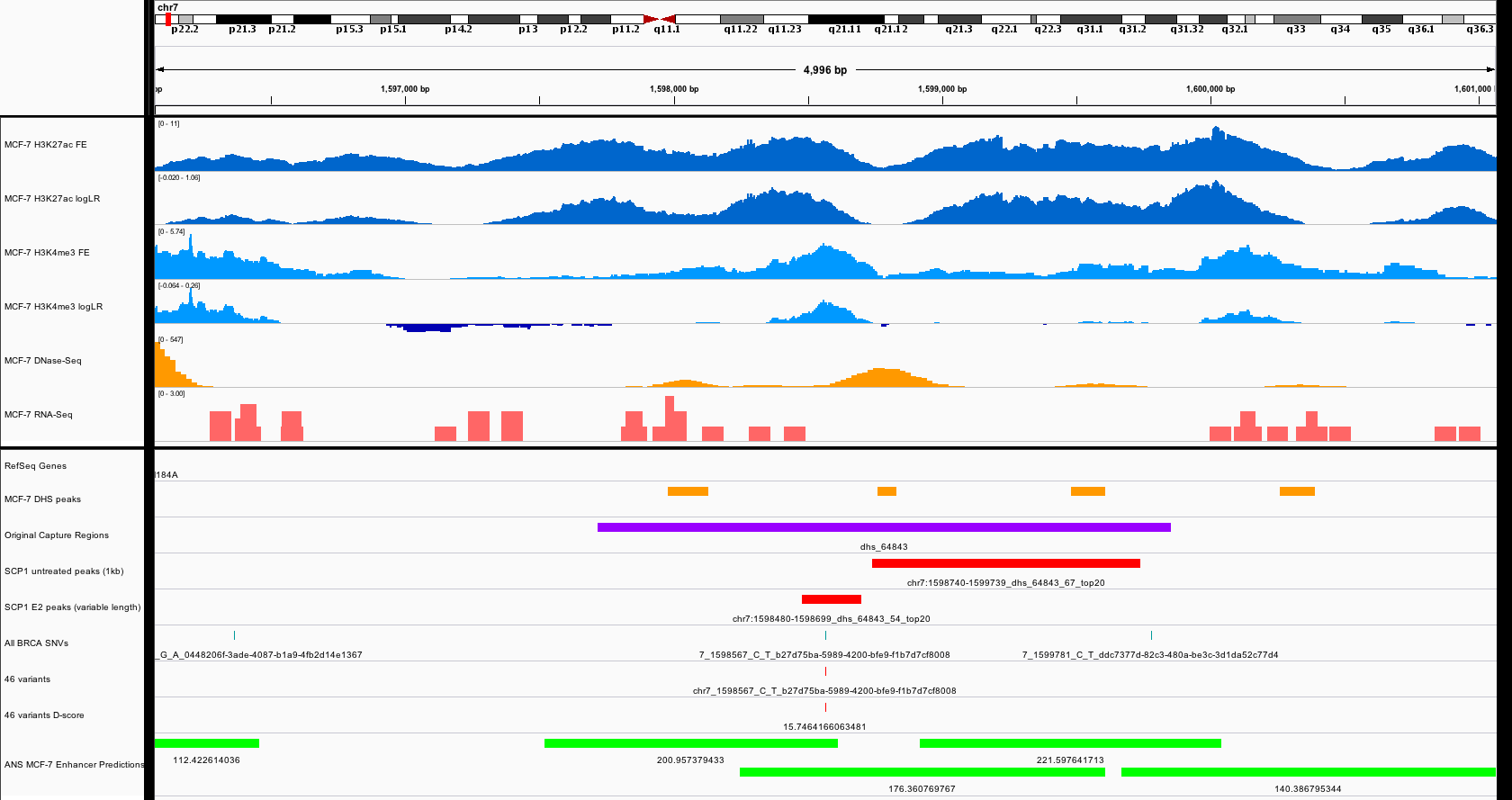 [Speaker Notes: DL: Peak off centered, Variant off centered, High d-score]
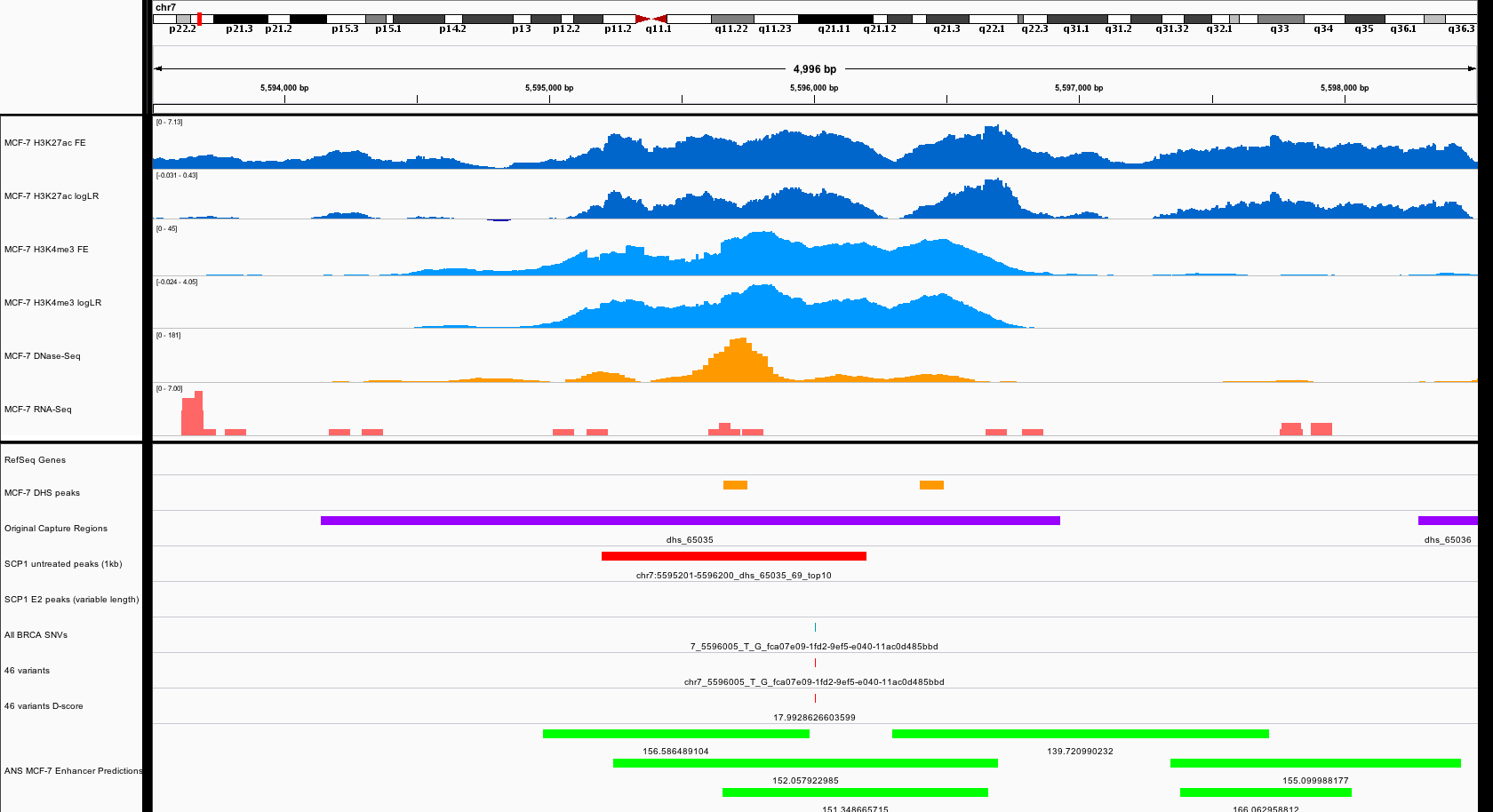 [Speaker Notes: DL: Good enhancer, Variant off centered]
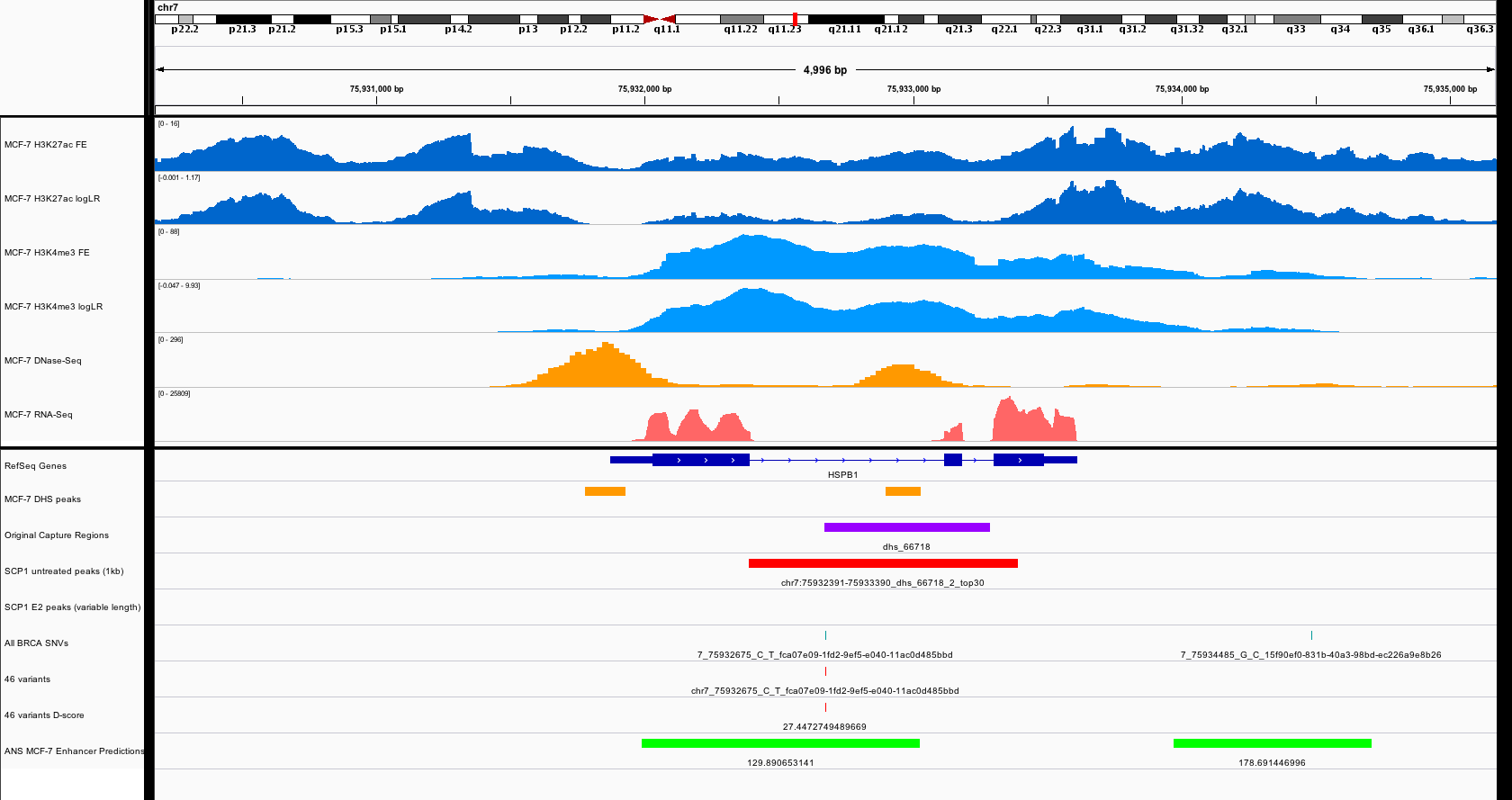 [Speaker Notes: DL: Bad enhancer, High d-score
JZ: first intron, and expressed gene, DHS is a little off the valley of double peak]
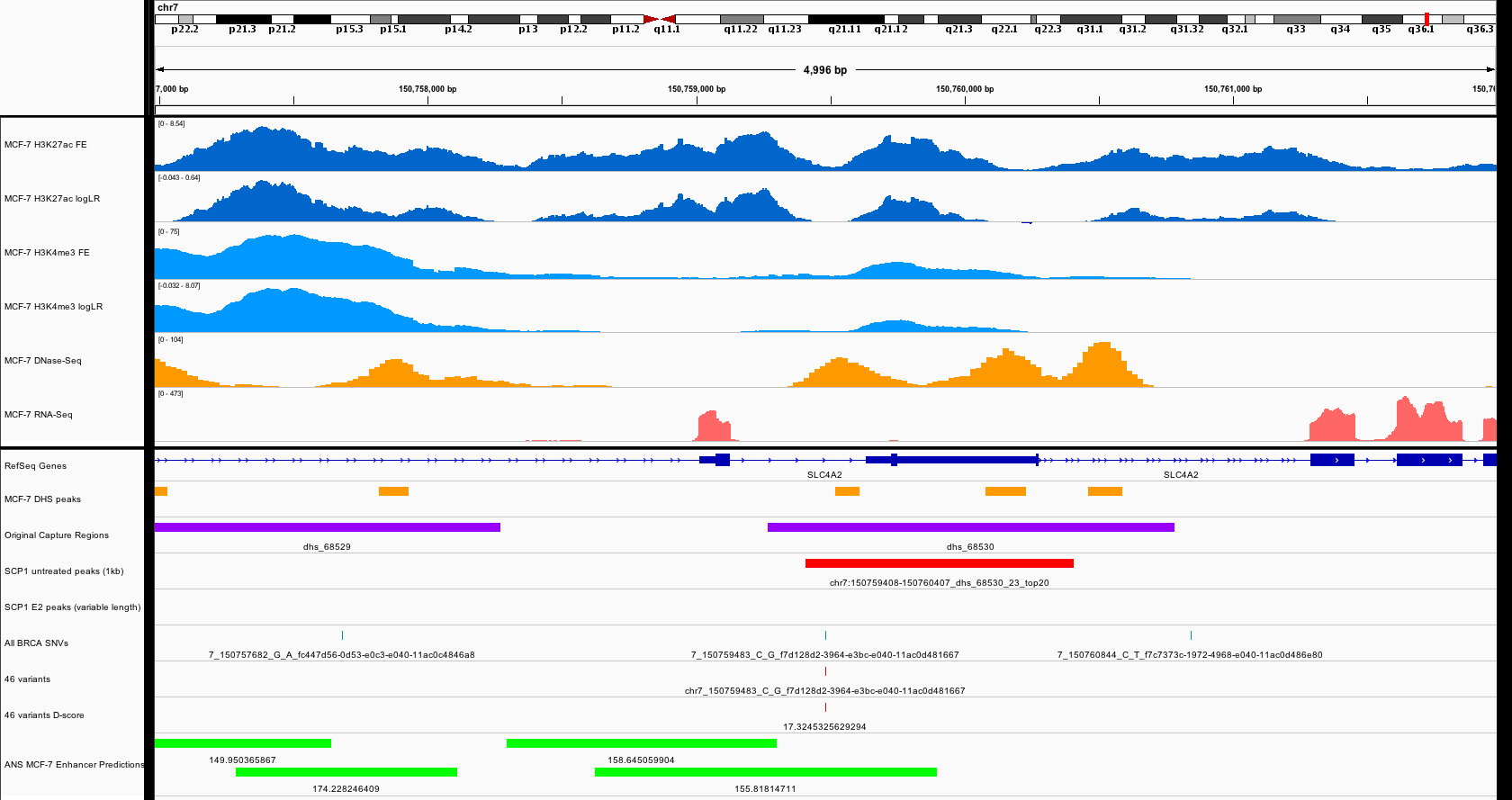 [Speaker Notes: DL: Peak off centered, Good variant, High d-score
JZ: maybe T2_1]
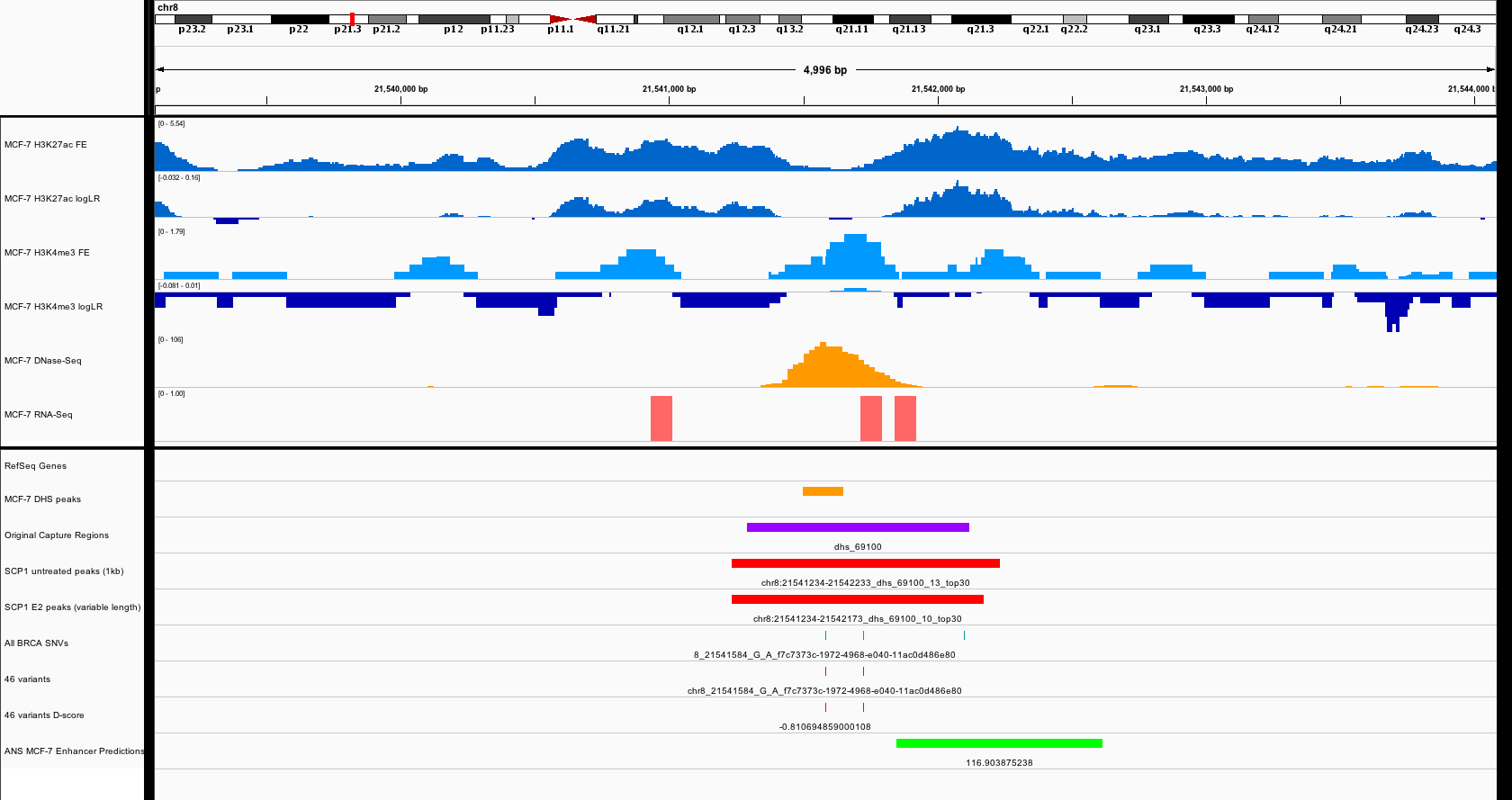 [Speaker Notes: DL: Good enhancer, Negative d-score
JZ: T1_3]
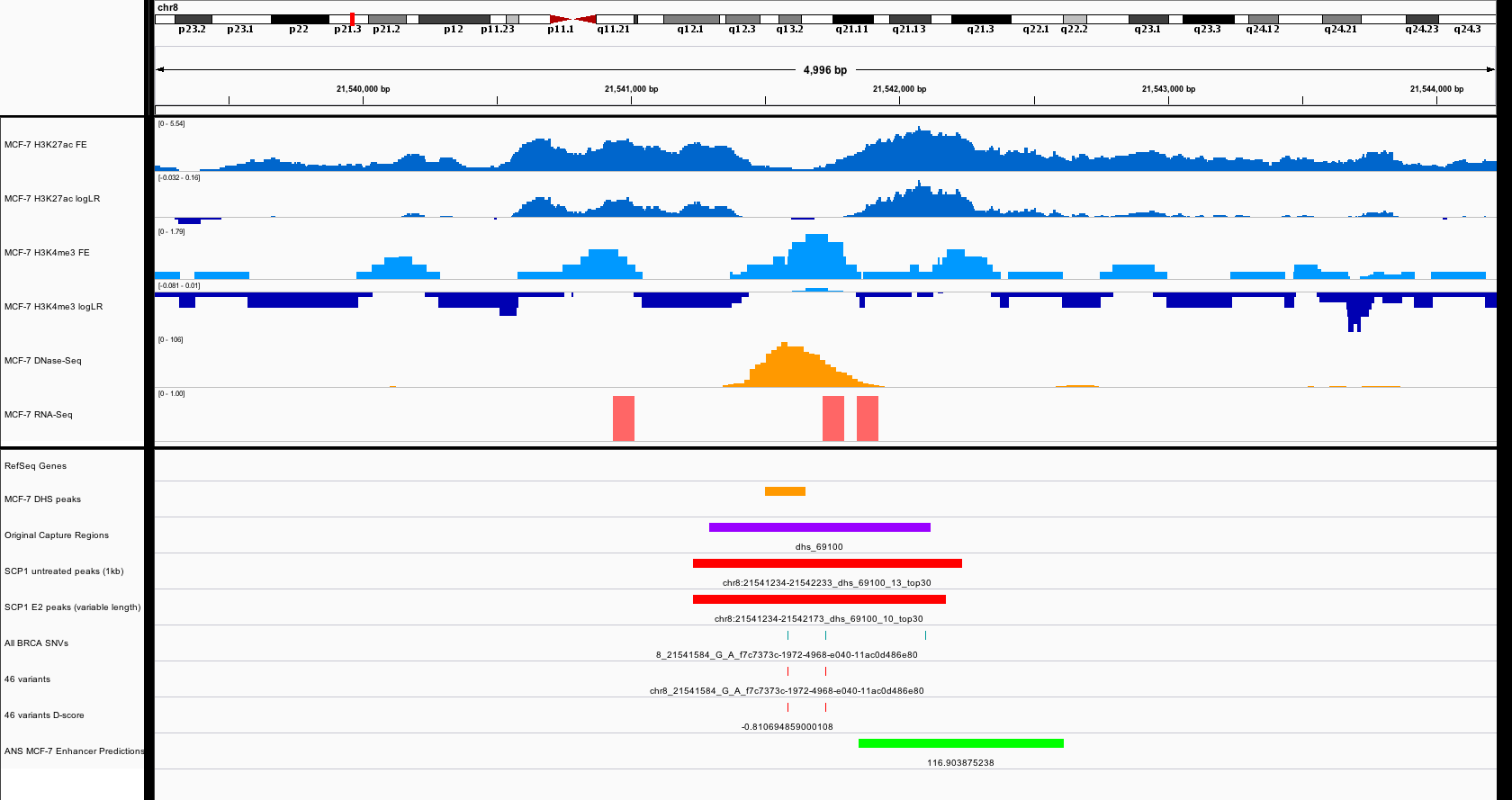 [Speaker Notes: DL: Good enhancer, Good variant, Positive d-score (not shown but it has good d-score ~27), T1
JZ: T1_4]
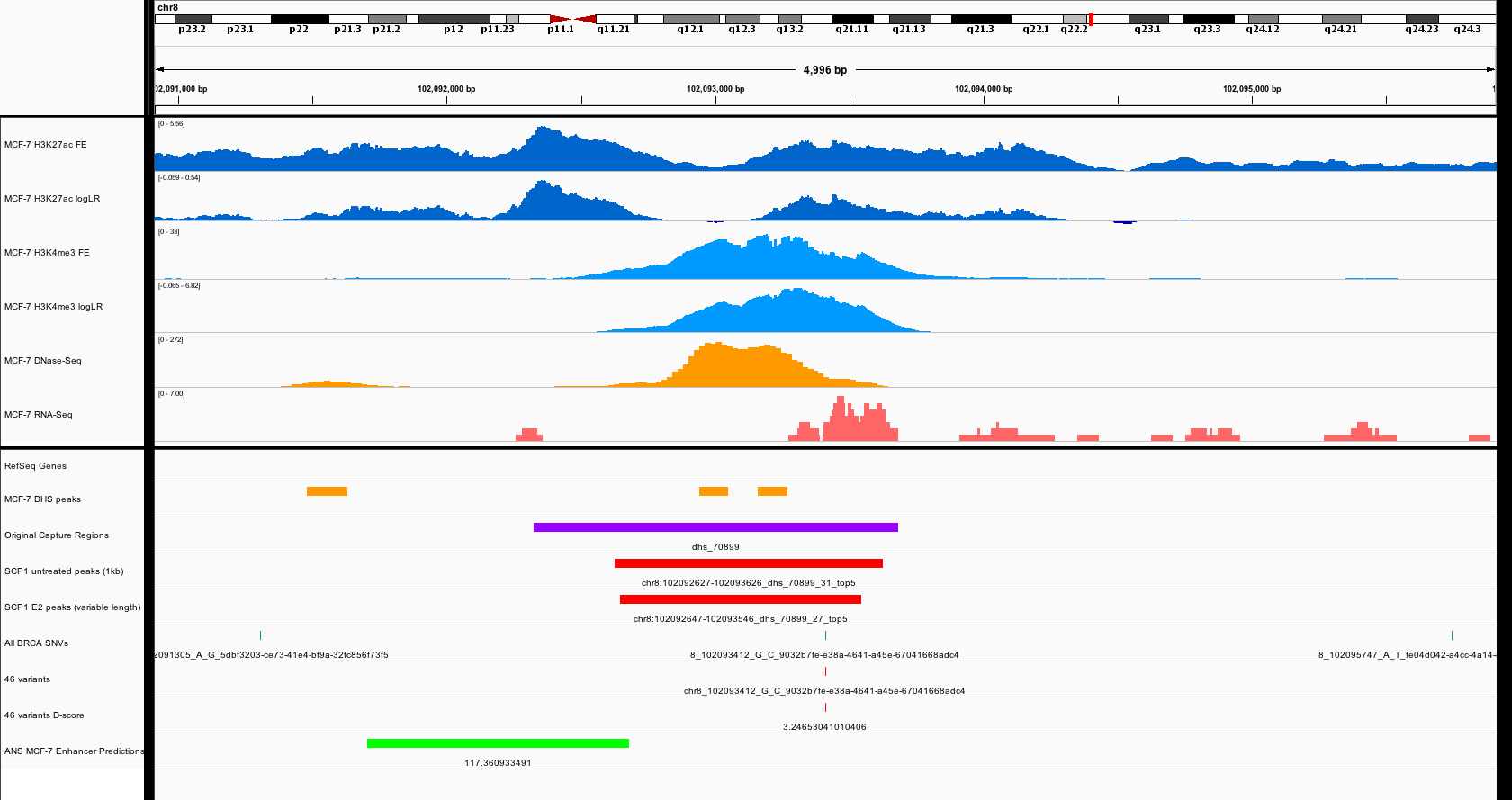 [Speaker Notes: DL: Good enhancer, Variant off-centered]
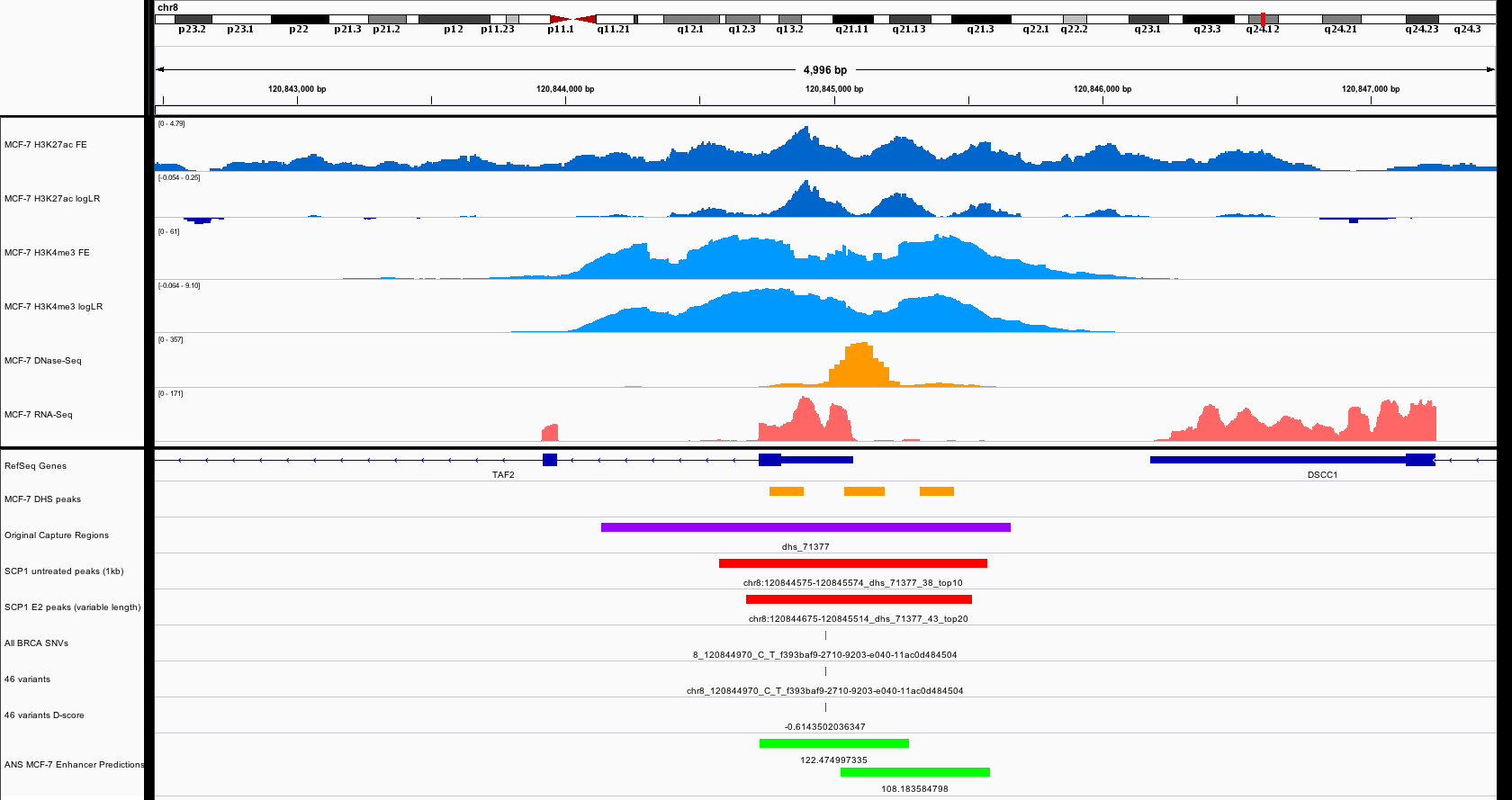 [Speaker Notes: DL: Might be a promoter, Negative d-score]
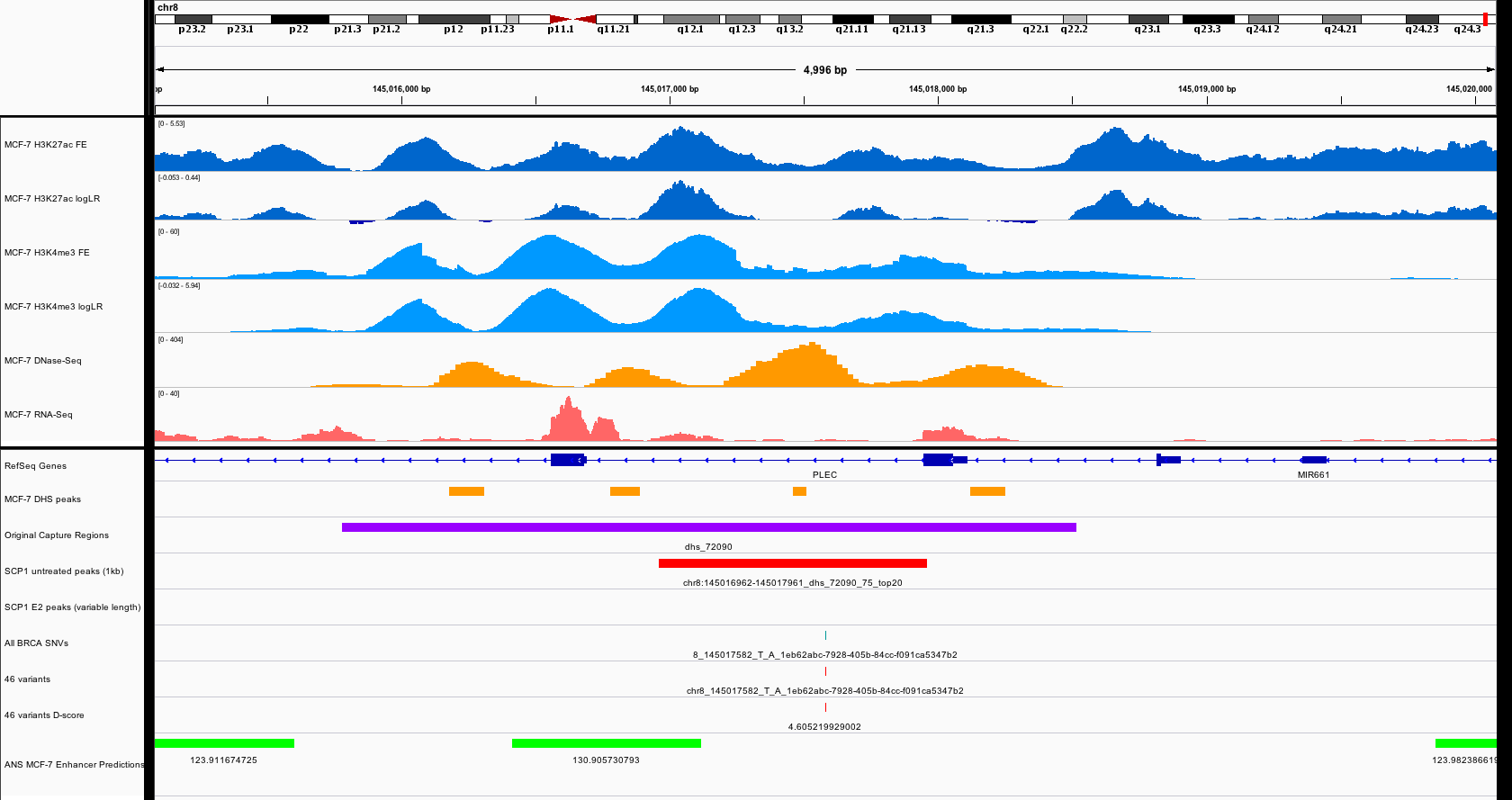 [Speaker Notes: DL: Good enhancer, Good variant, T1
JZ: T1_5]
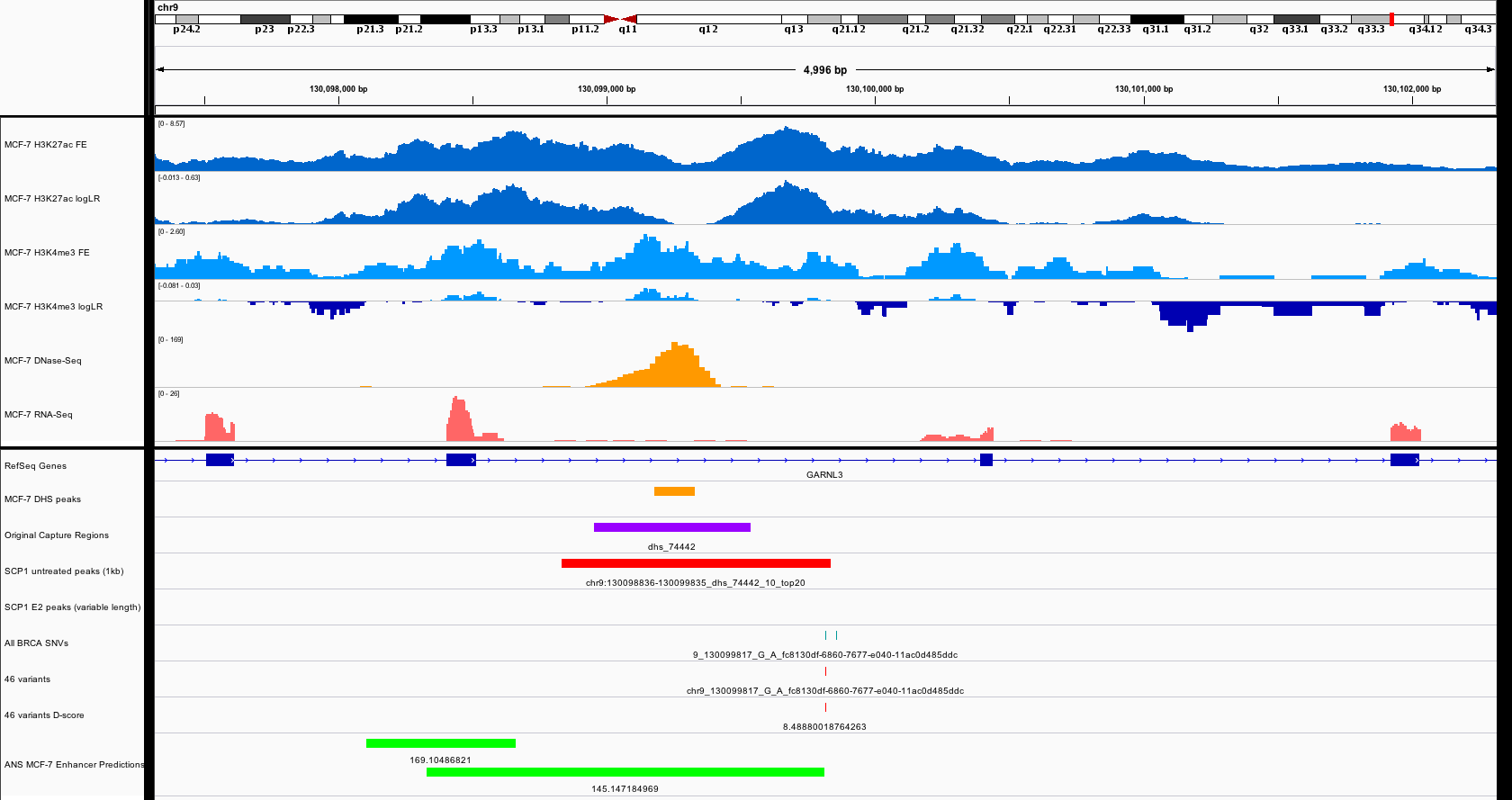 [Speaker Notes: DL: Good enhancer, Variant off-centered]
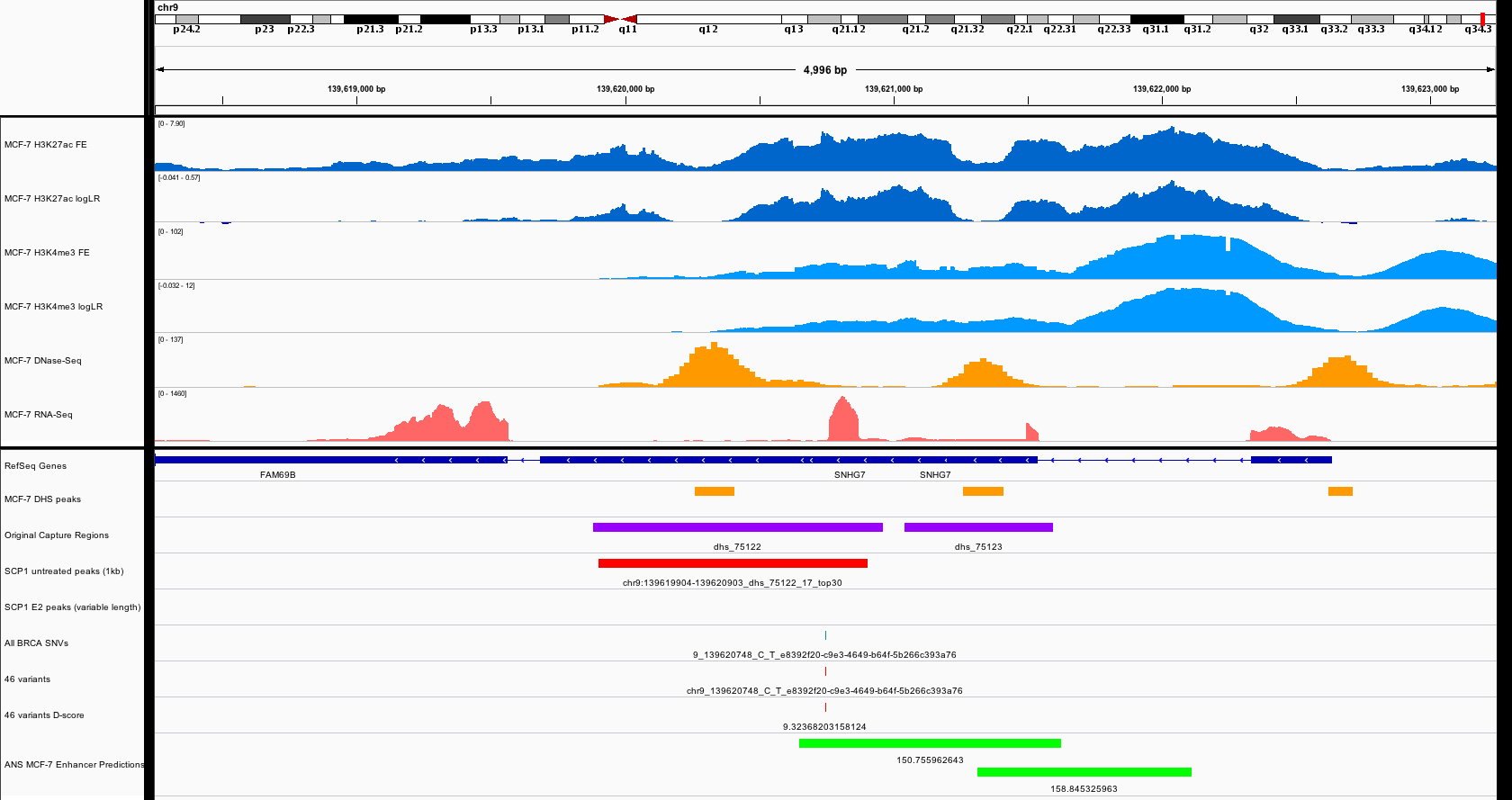 [Speaker Notes: DL: CDS?, Variant off-centered]
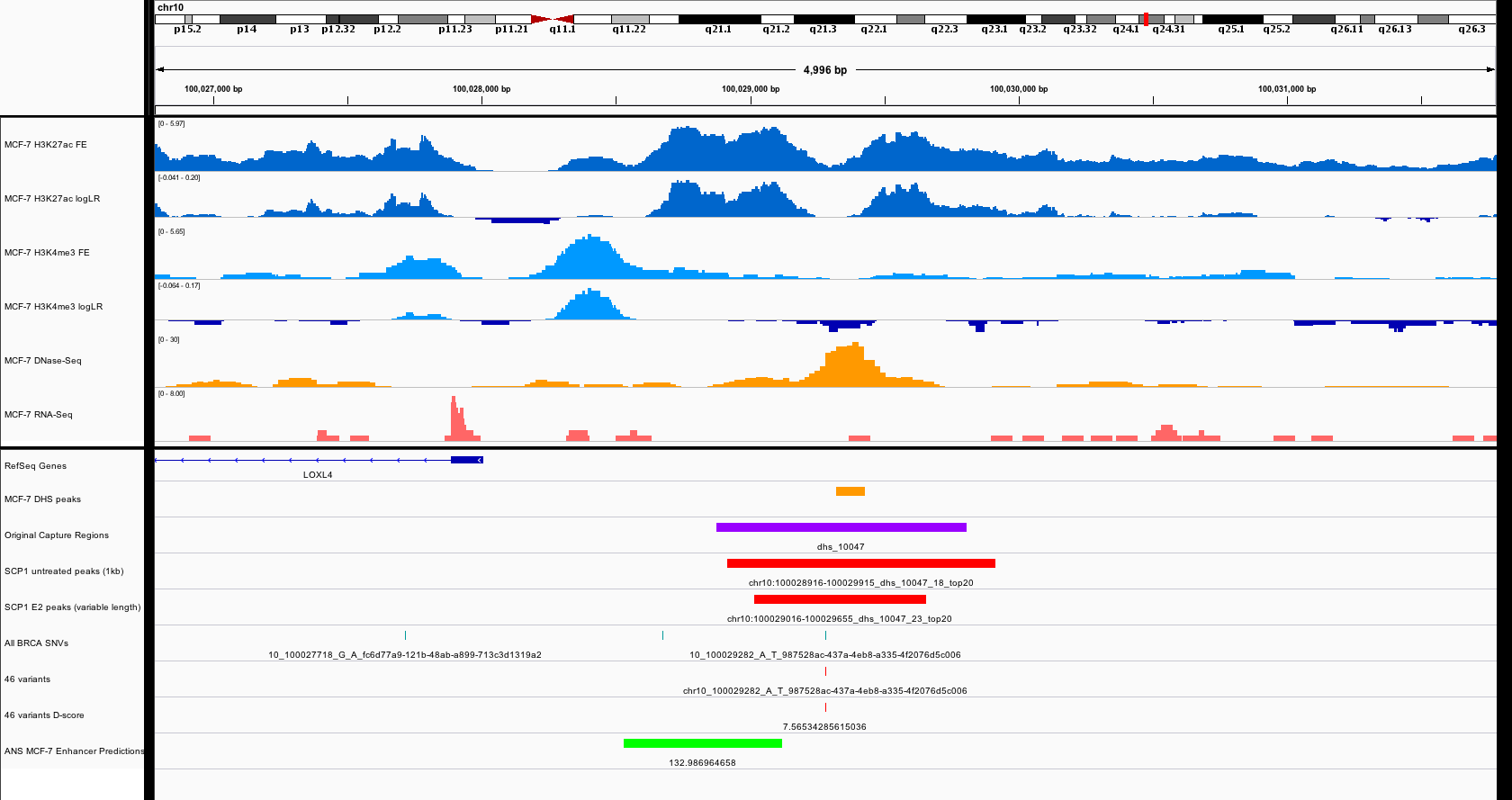 [Speaker Notes: DL: Good enhancer, Good variant, T1
JZ: T1_6]
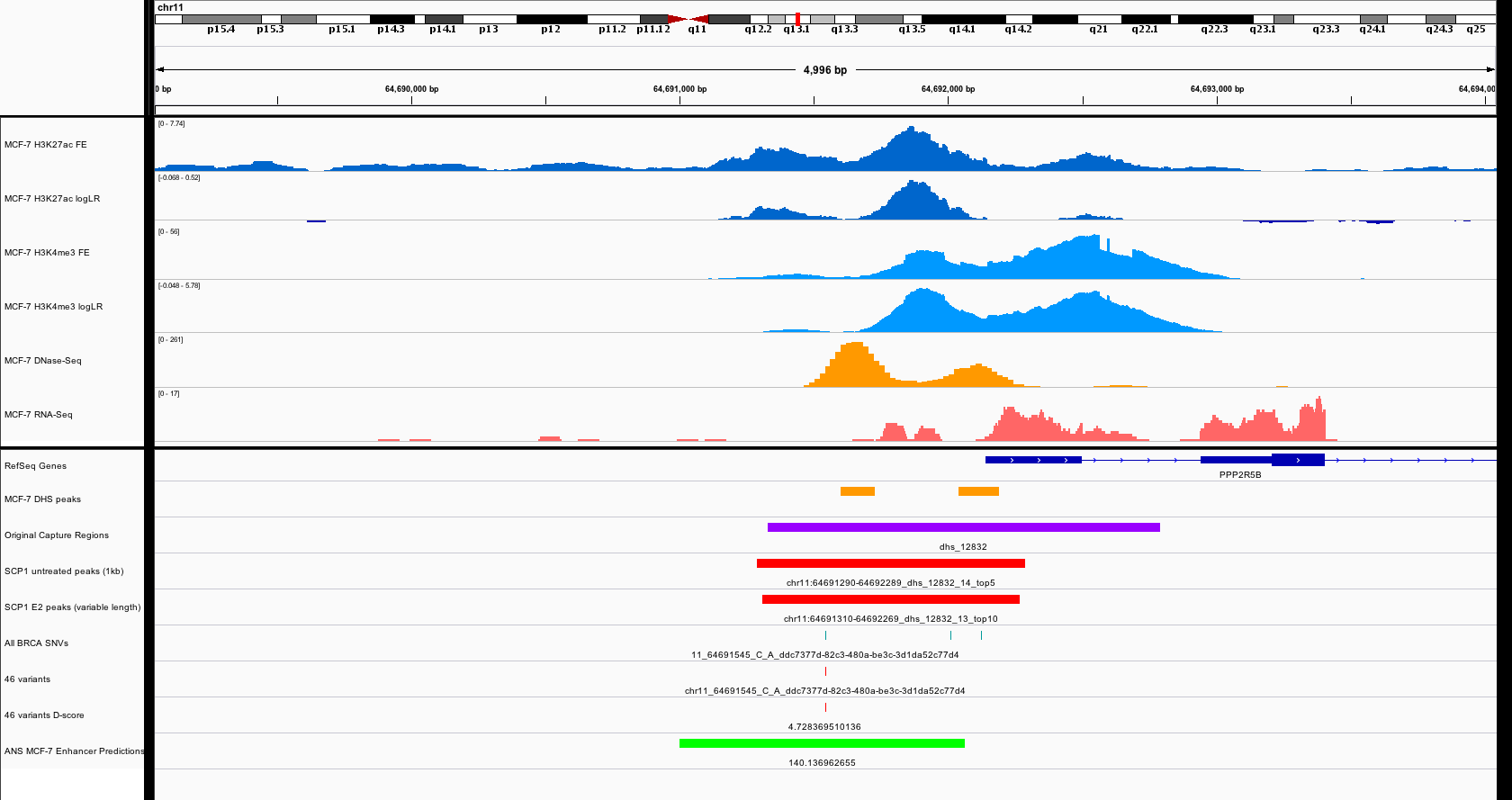 [Speaker Notes: DL: Good enhancer, Good variant, T1
JZ: T1_7]
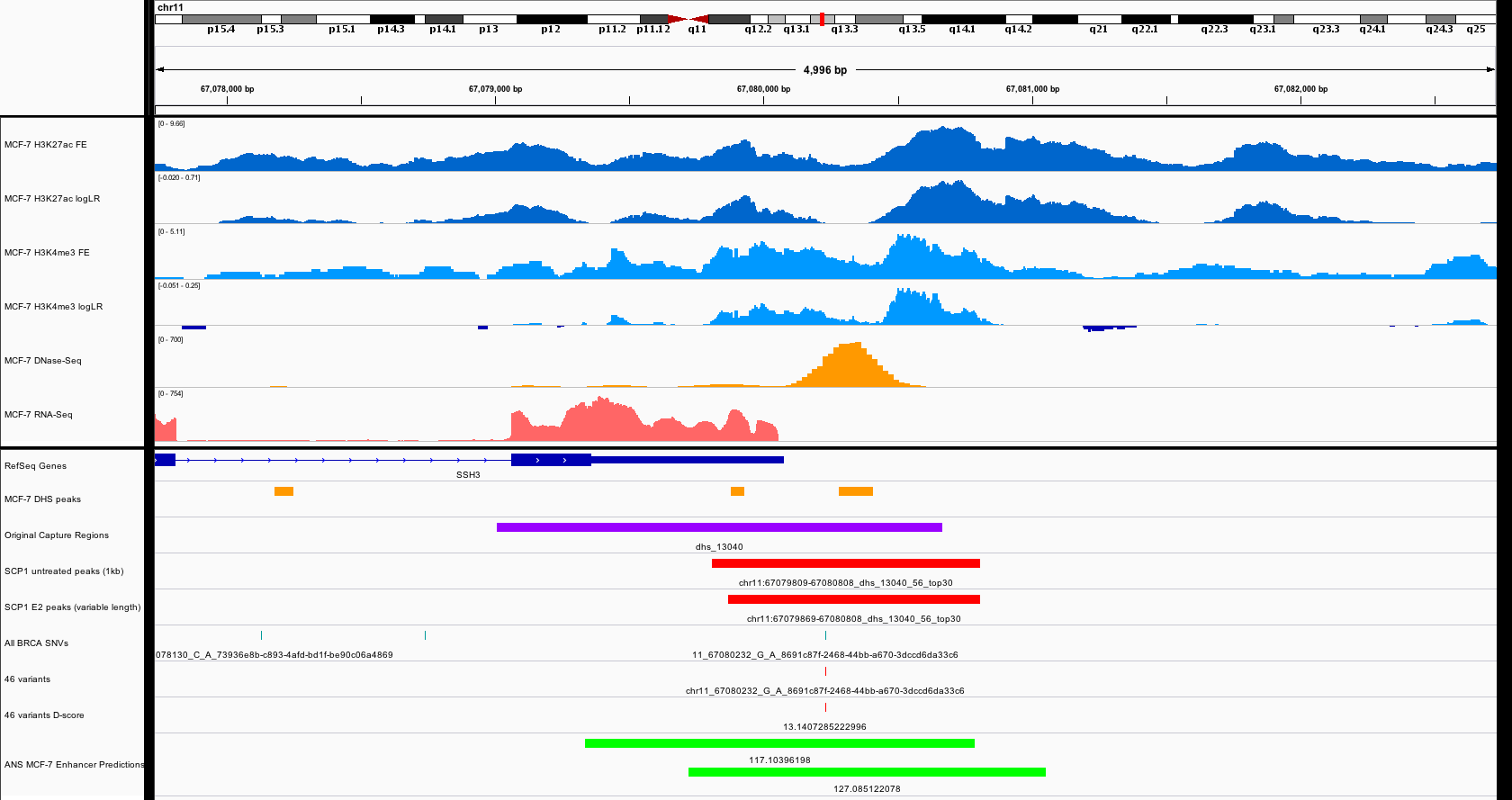 [Speaker Notes: DL: Good enhancer, Good variant, T1
JZ: T1_8]
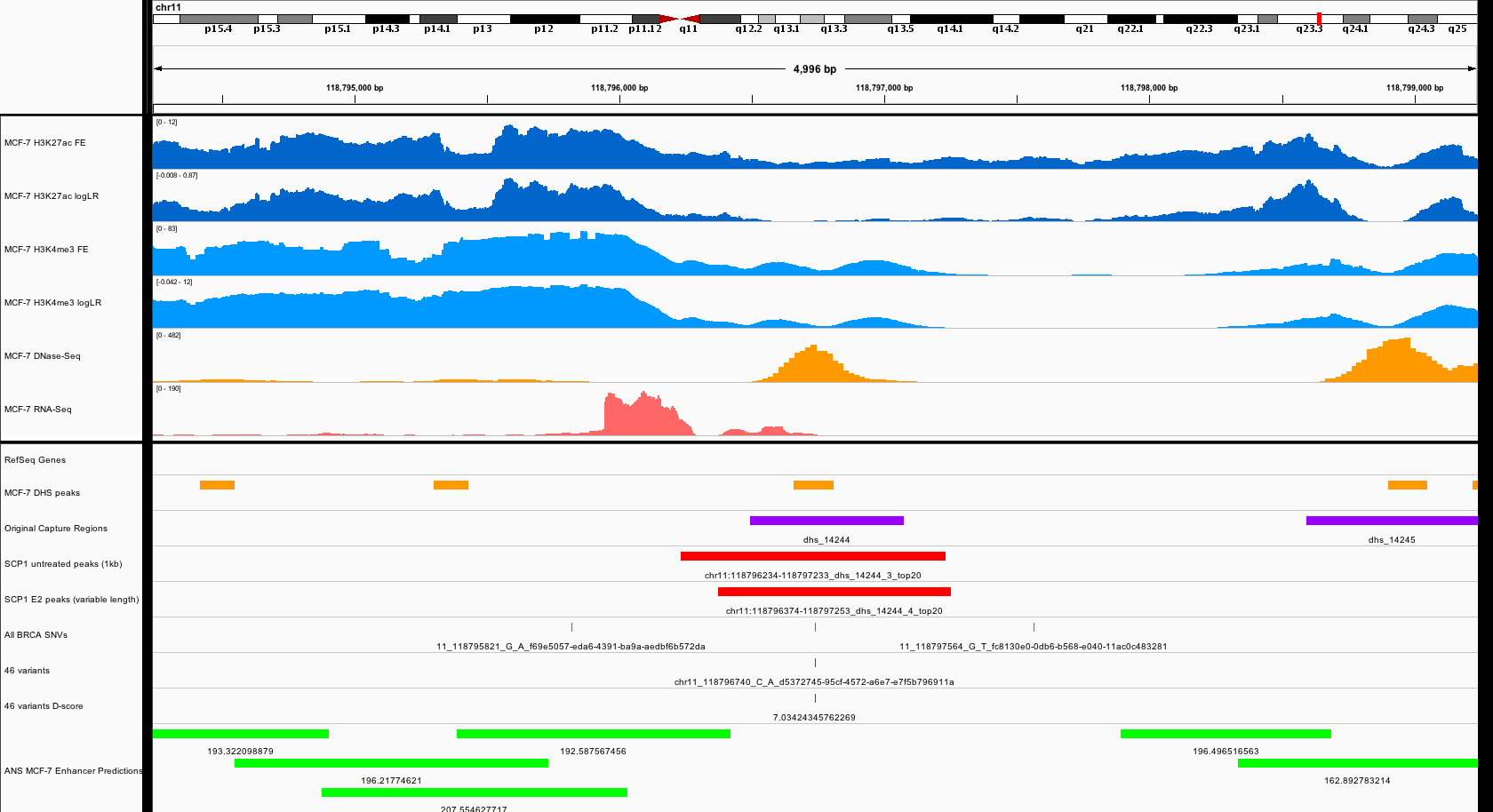 [Speaker Notes: DL: Bad enhancer? Interesting, Variant centered
JZ: need to discuss with MG & ANS]
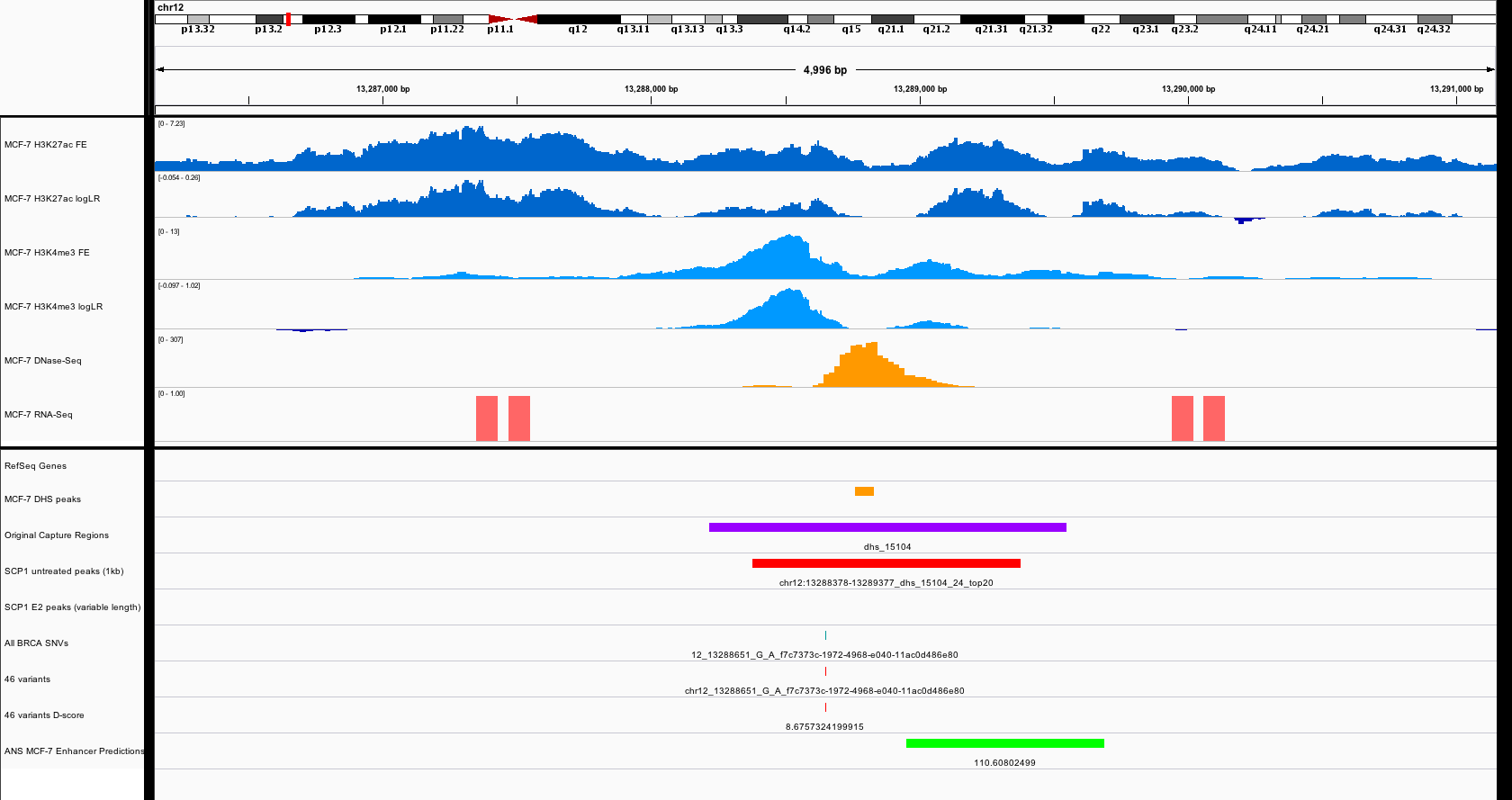 [Speaker Notes: DL: Good enhancer, Good variant, T1
JZ: T1_9]
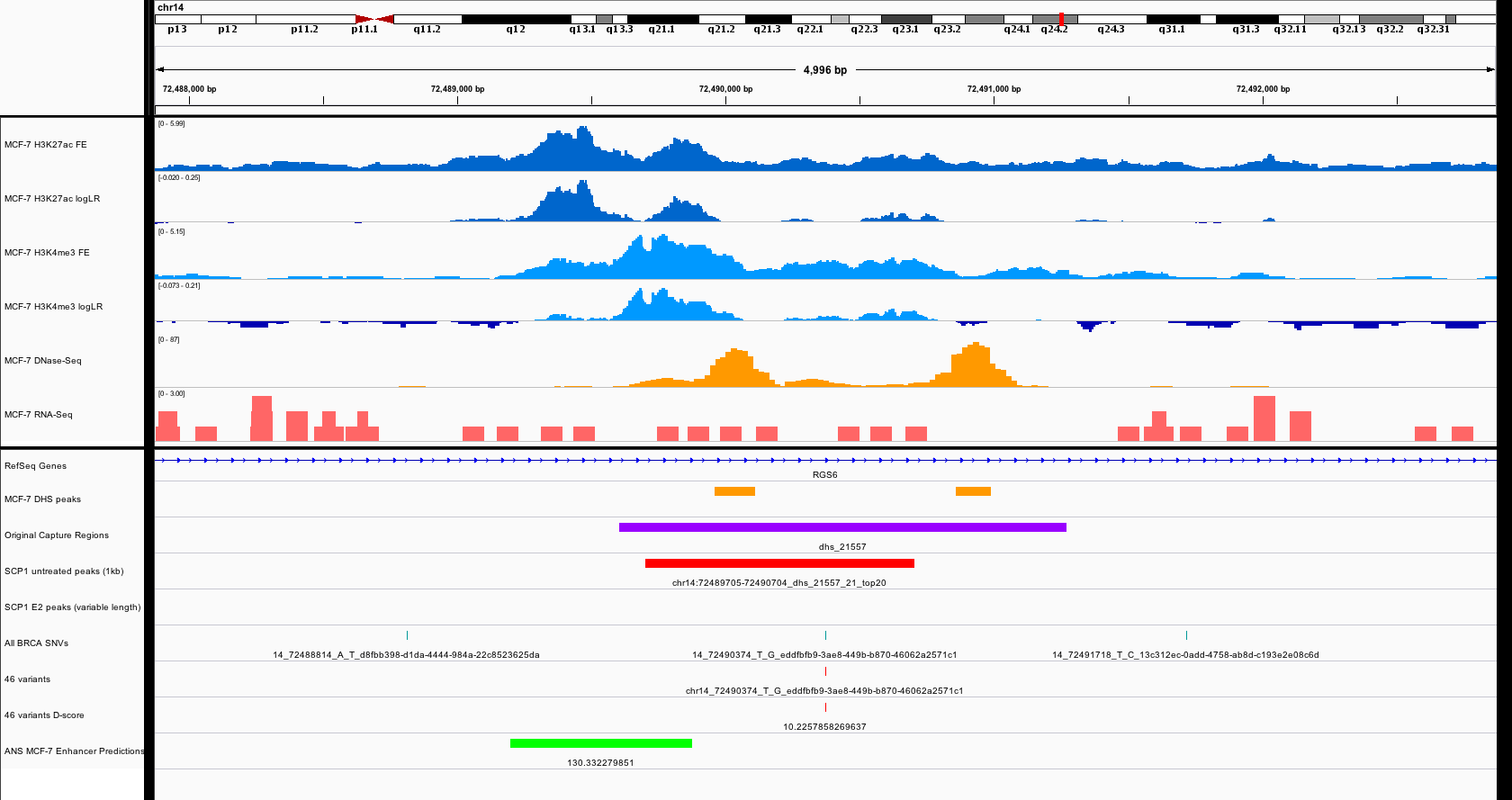 [Speaker Notes: DL: Bad enhancer?
JZ: enhancer on the left, shifted region]
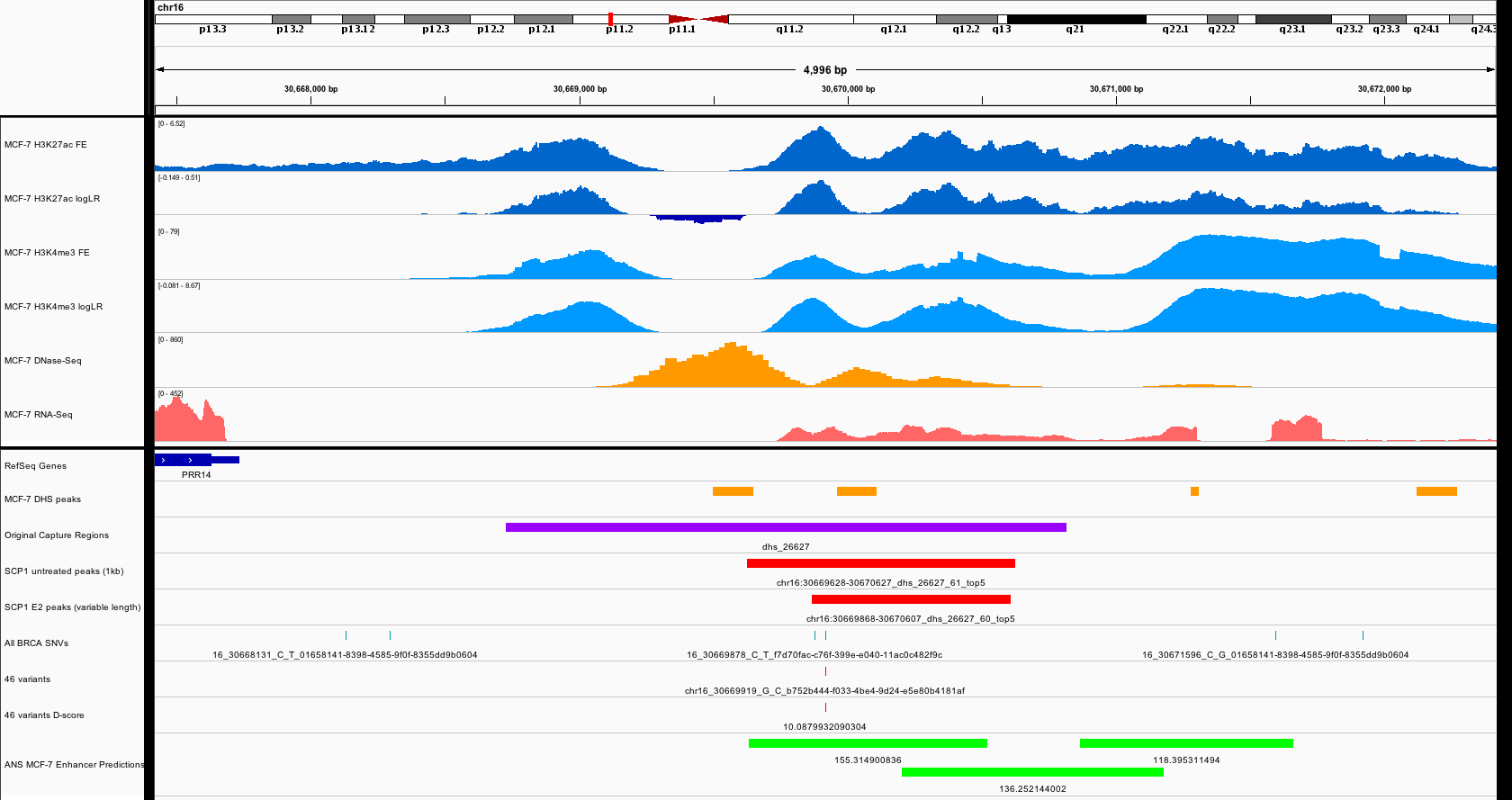 [Speaker Notes: DL: Bigger double peak to the left?
JZ: the selected region is also an enhancer? This is region is somehow burdened]
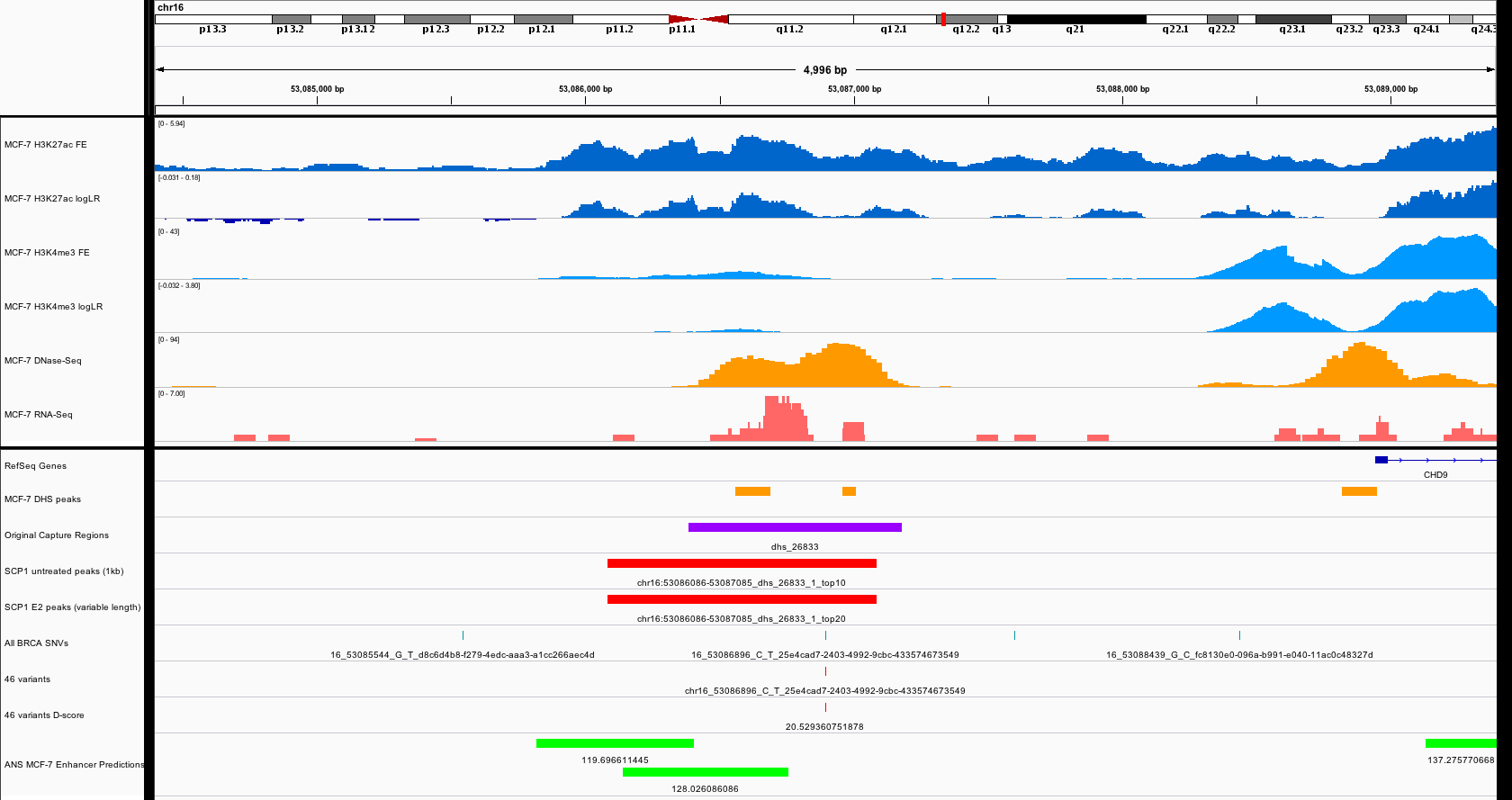 [Speaker Notes: DL: Peak off centered, High d-score
JZ: enhancer on the right? T1_10?]
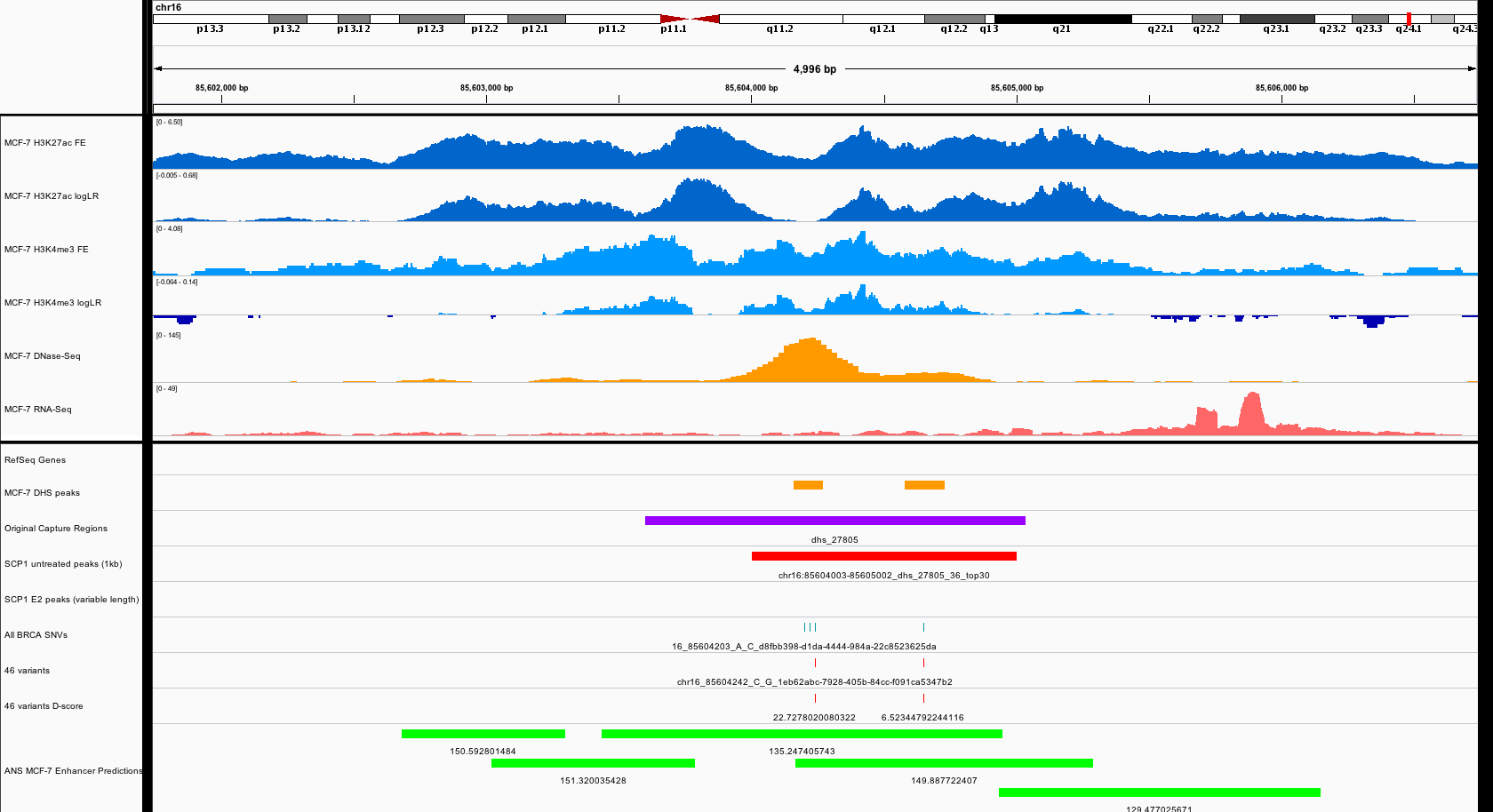 [Speaker Notes: DL: Good enhancer, High d-score, Two variants, T1
JZ: T1_11, highly burdened region]
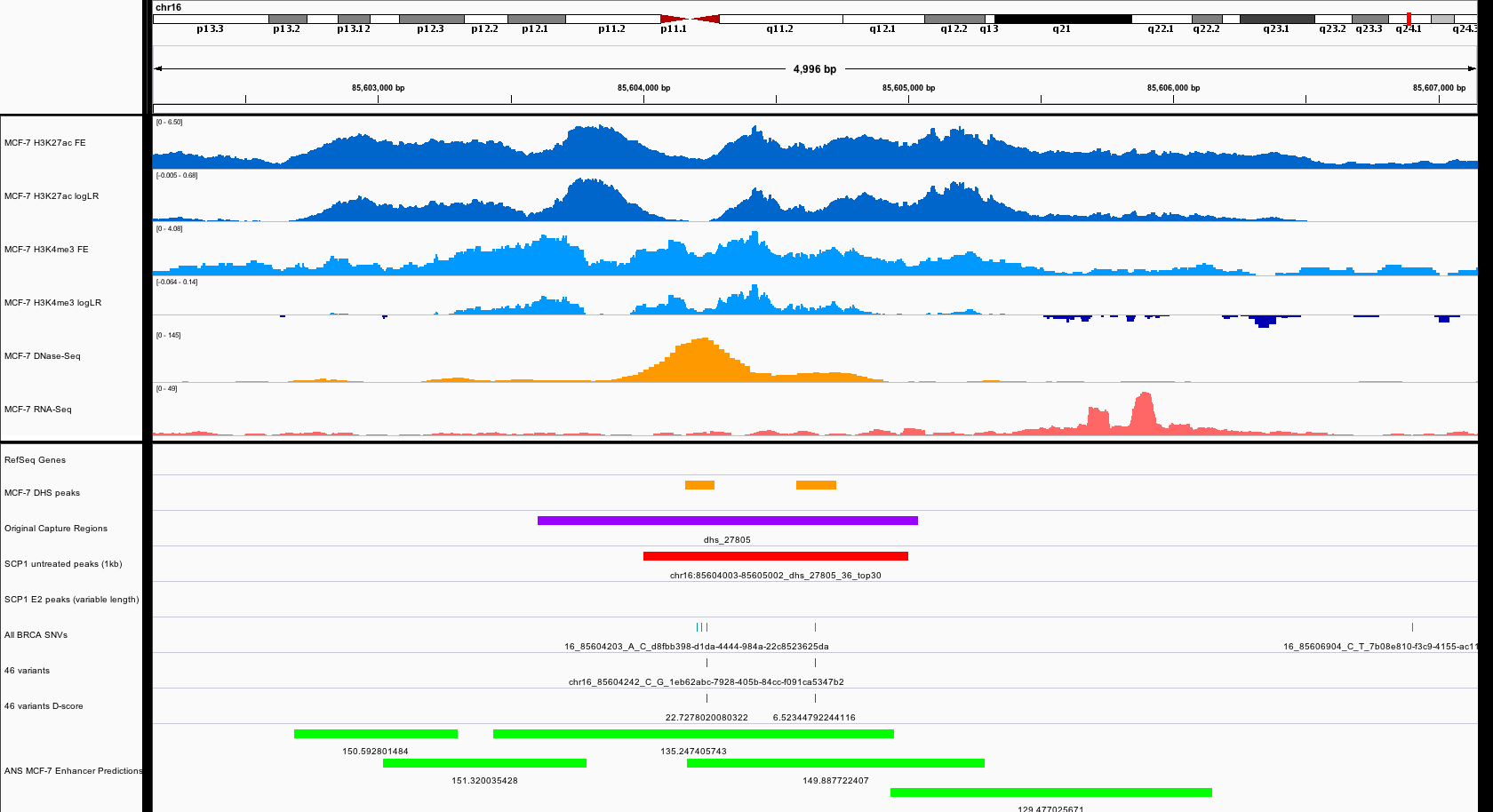 [Speaker Notes: DL: Good enhancer, Two variants
JZ: T1_12]
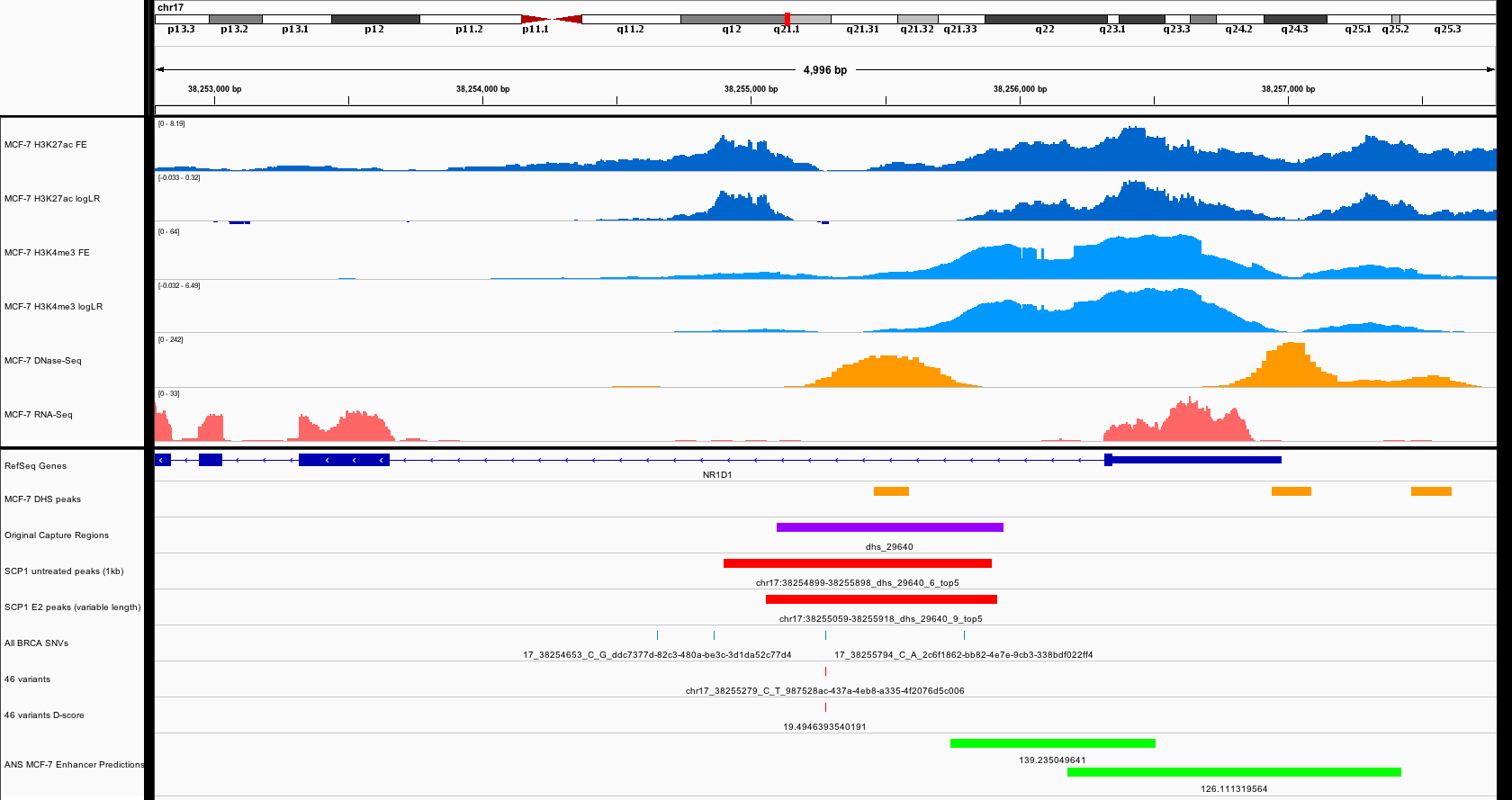 [Speaker Notes: DL: Good enhancer, High d-score
JZ: enhancer? A little bit off the center, but burdened region, T1_13?]
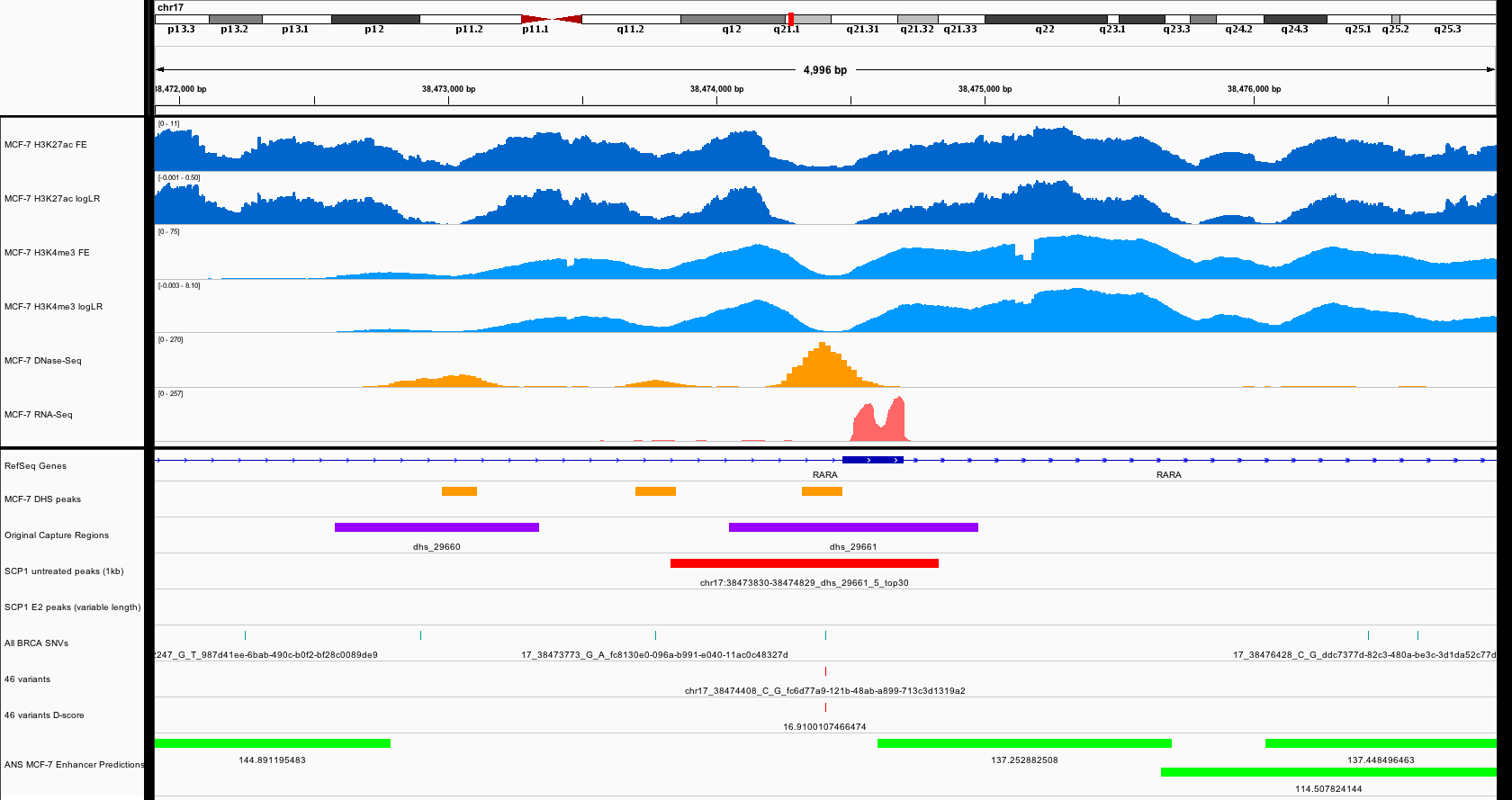 [Speaker Notes: DL: Close to expressed CDS, High d-score, Interesting
JZ: T1_14?]
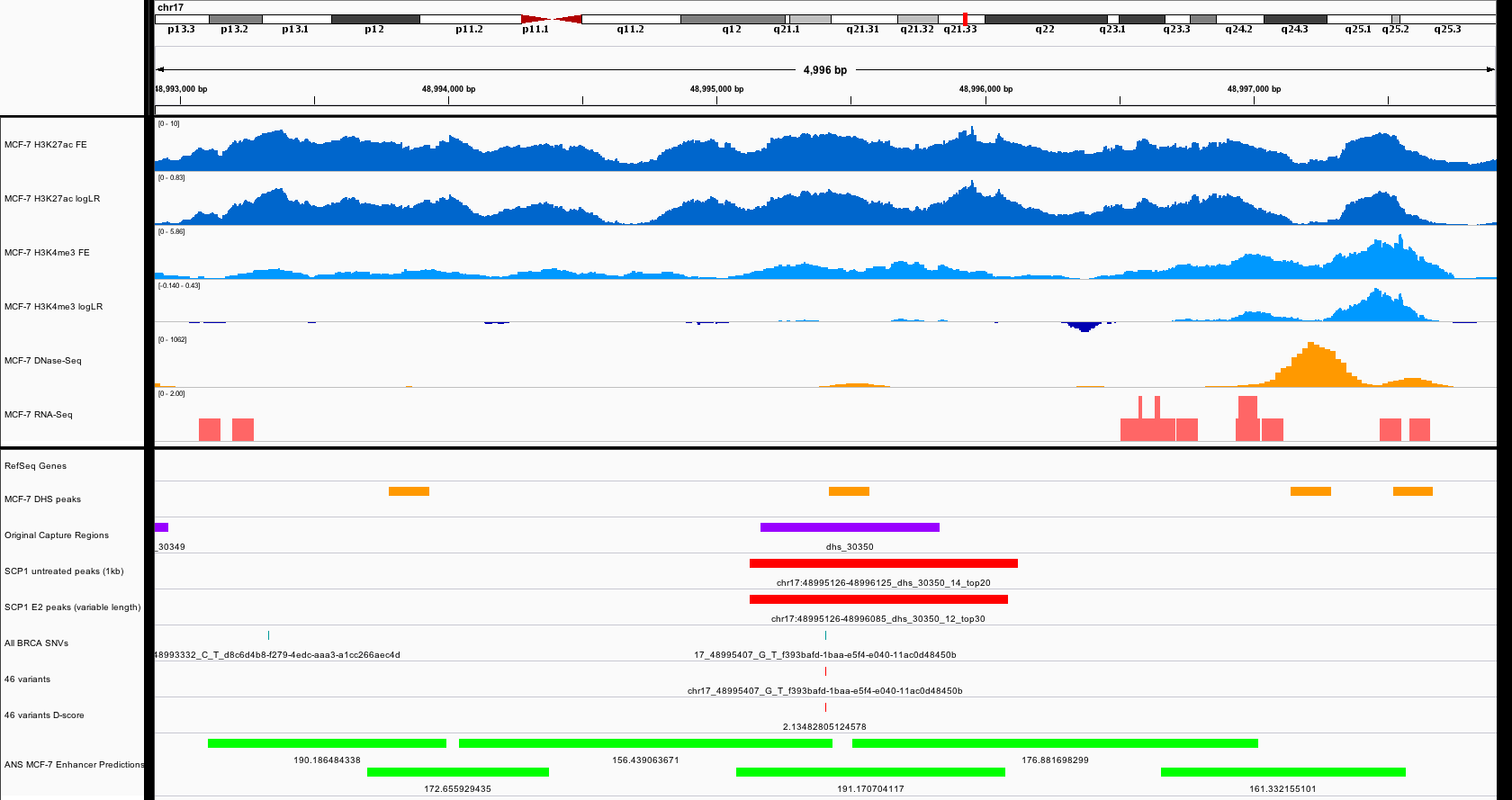 [Speaker Notes: DL: Good enhancer?, Good variant, T1?
JZ: hard to say, need disc?]
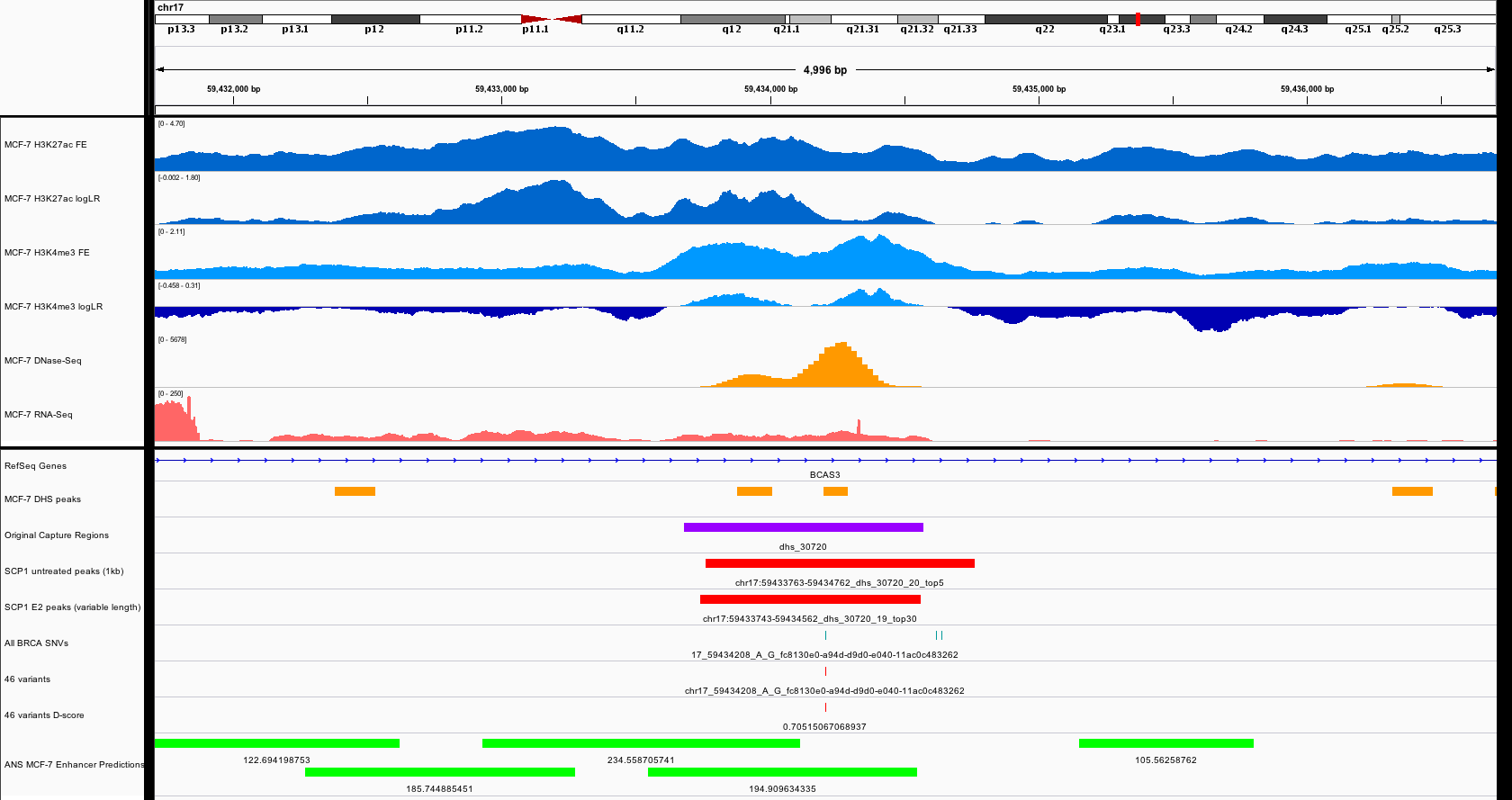 [Speaker Notes: DL: Okay enhancer, Variant centered
JZ: T1_14, burdened]
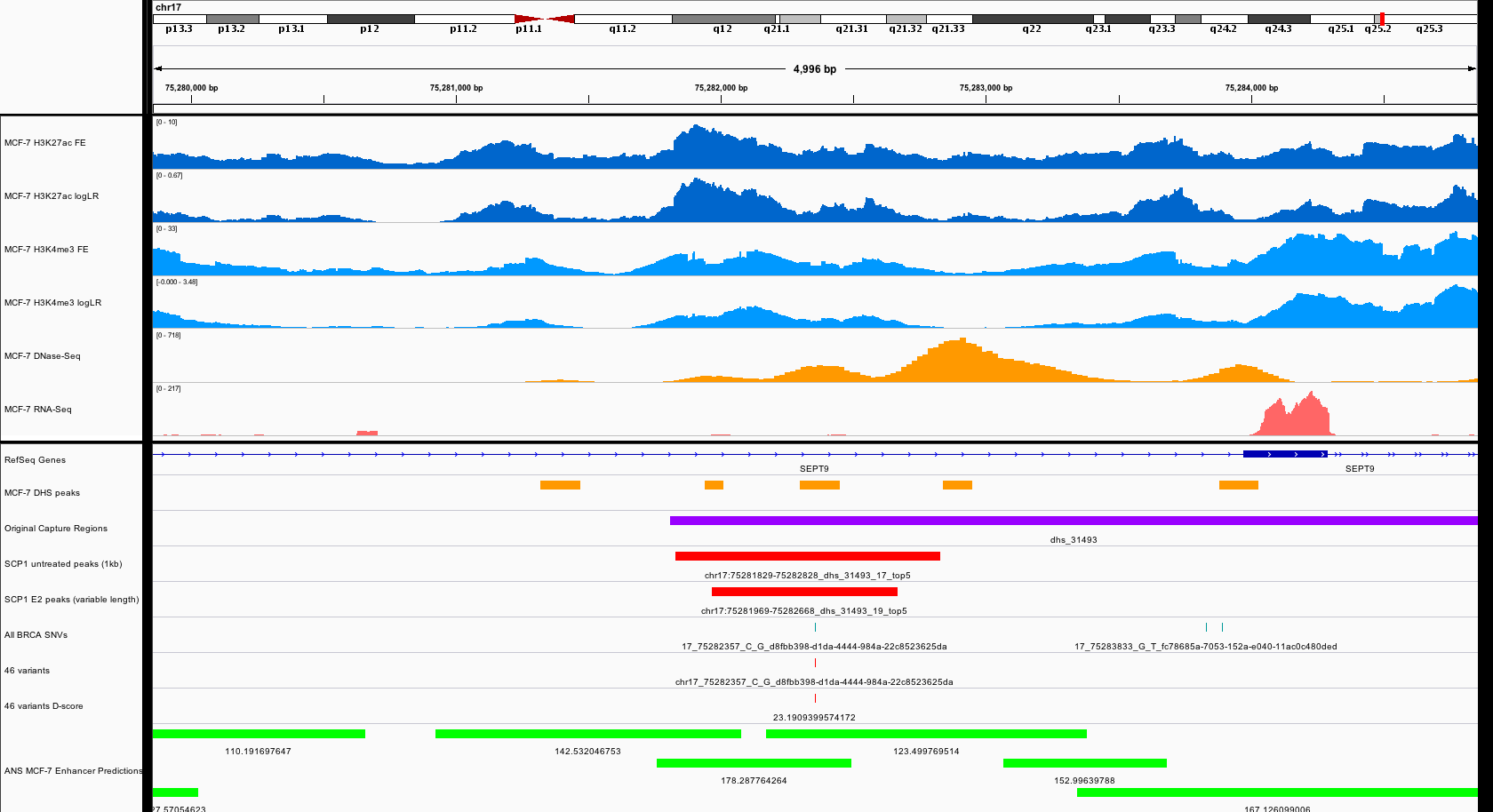 [Speaker Notes: DL: Bigger double peak to the right, Variant centered, High d-score]
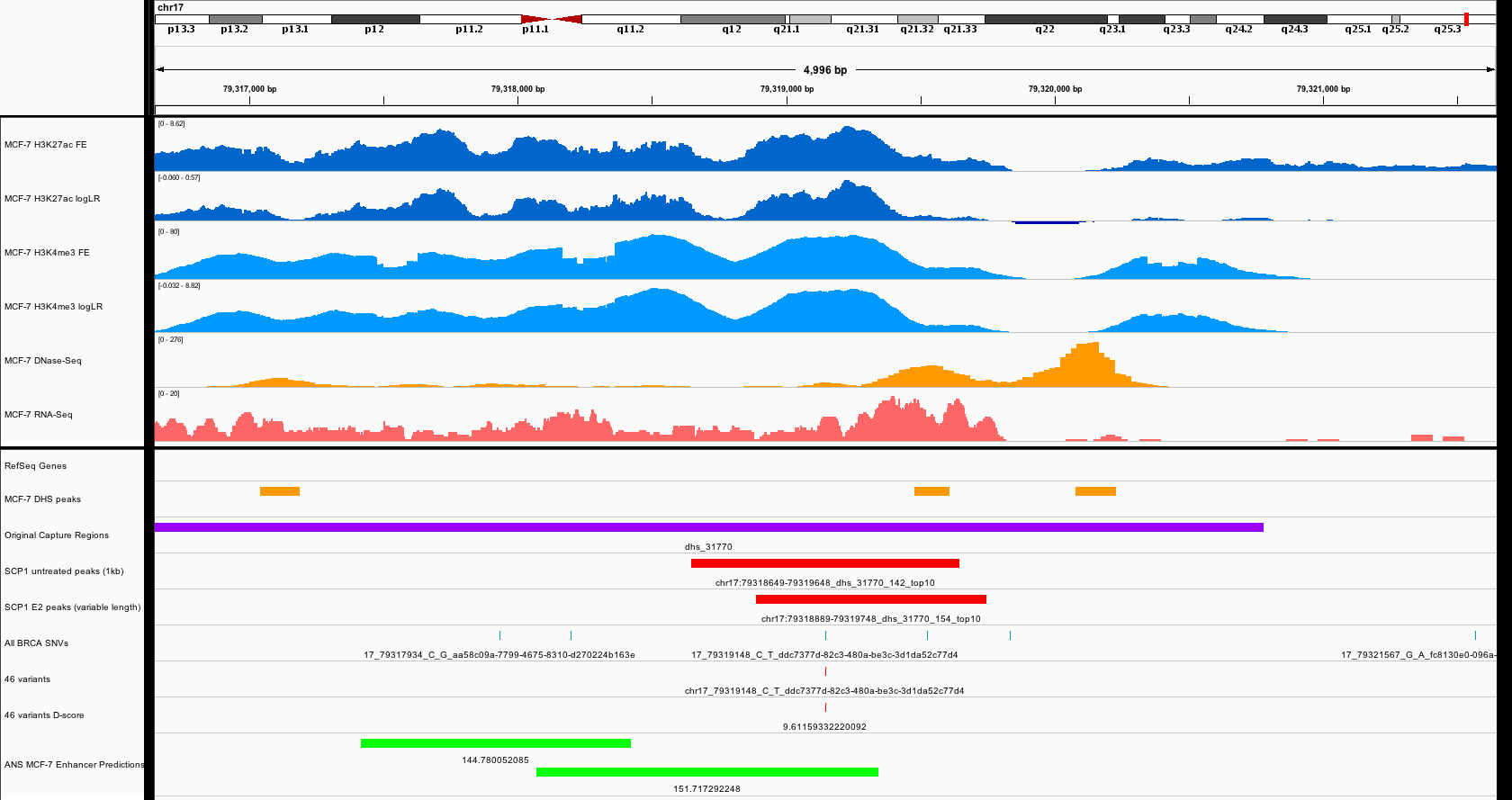 [Speaker Notes: DL: Bad enhancer (bigger double peak to the left)
JZ: select the right one?]
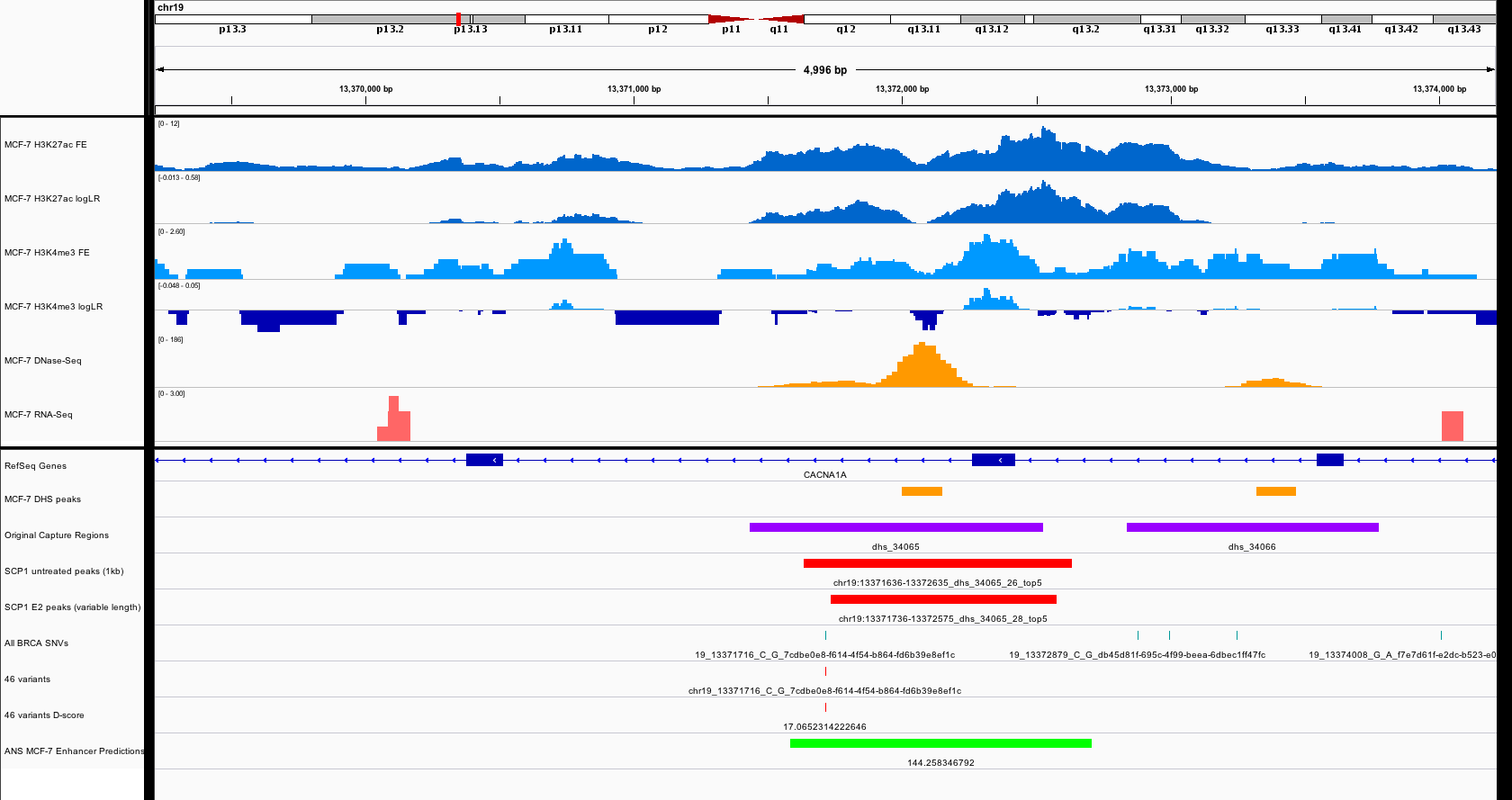 [Speaker Notes: DL: Variant off centered]
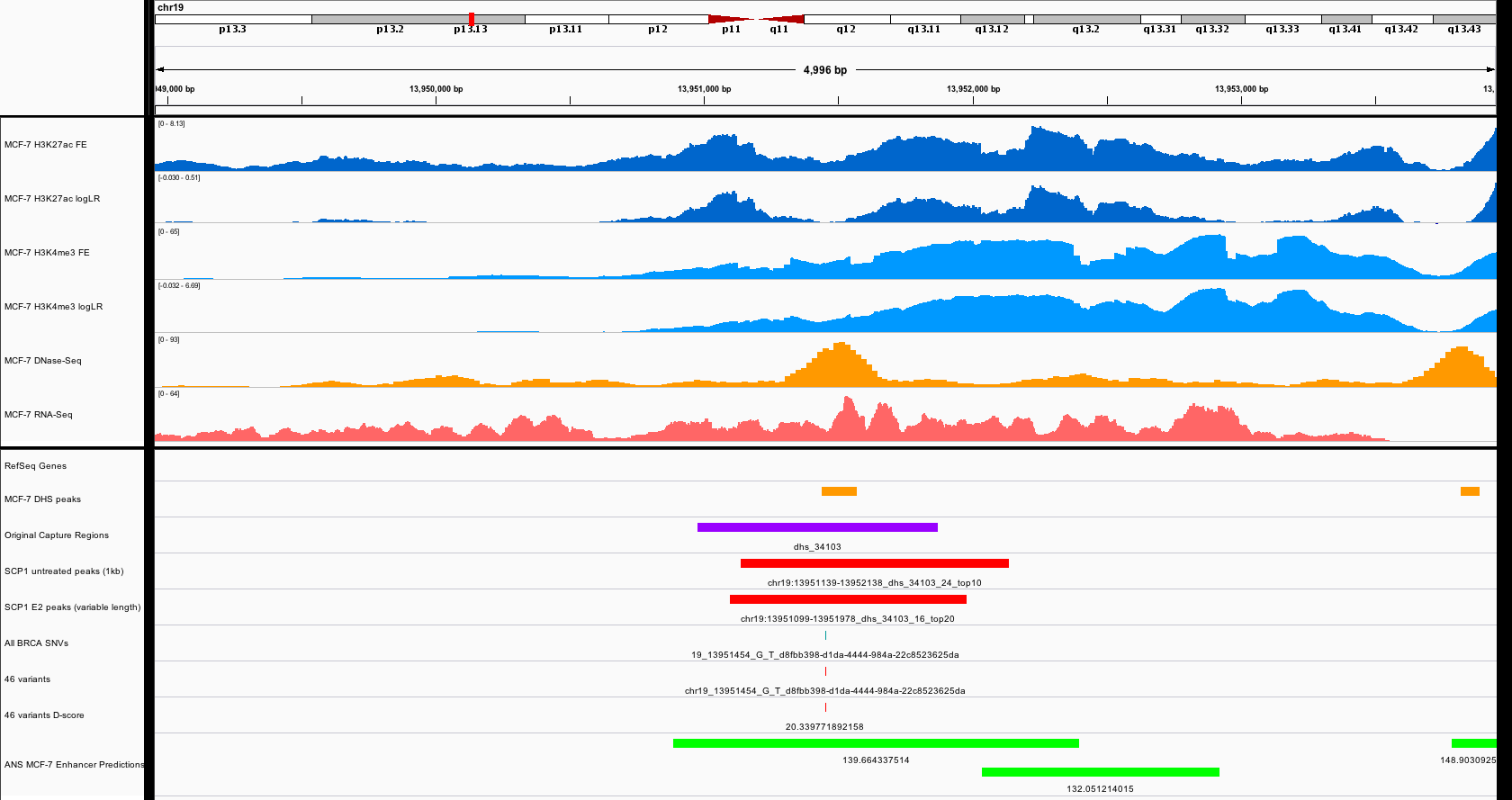 [Speaker Notes: DL: Good enhancer, Good variant, High d-score, T1
JZ: T1_15]
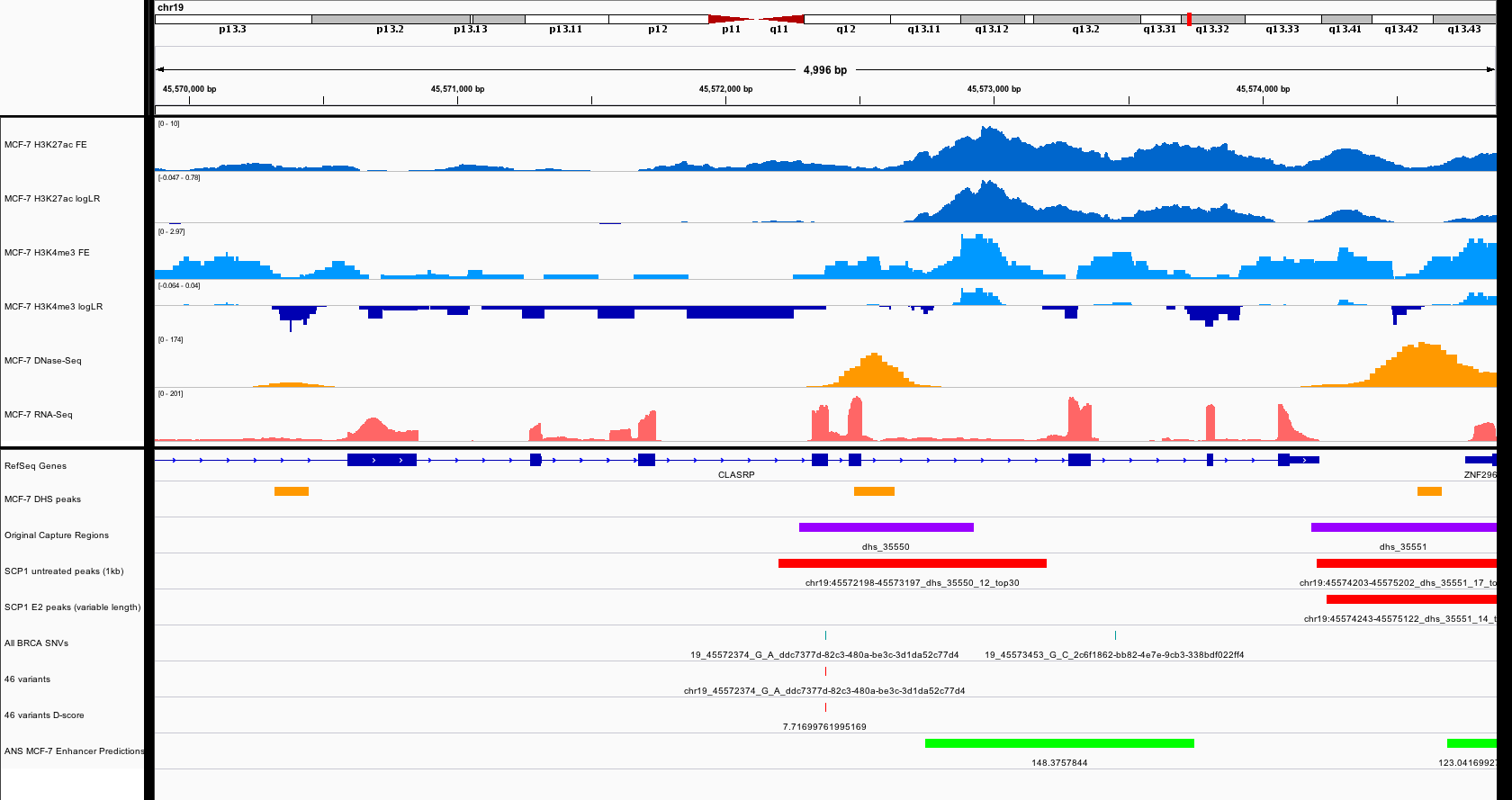 [Speaker Notes: DL: Variant within expressed CDS, T4]
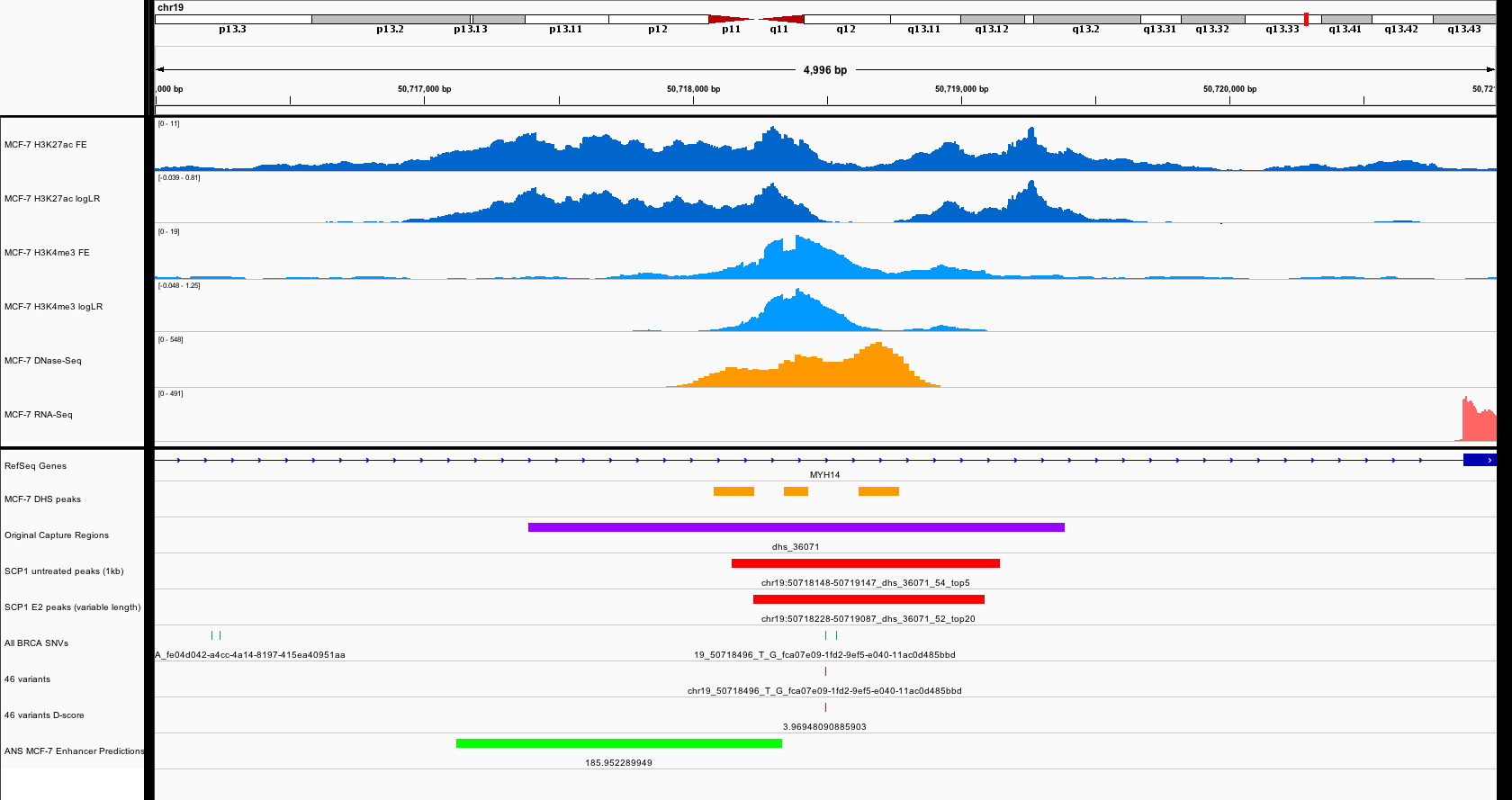 [Speaker Notes: DL: Good enhancer, Good variant, T1
JZ: T1_16]
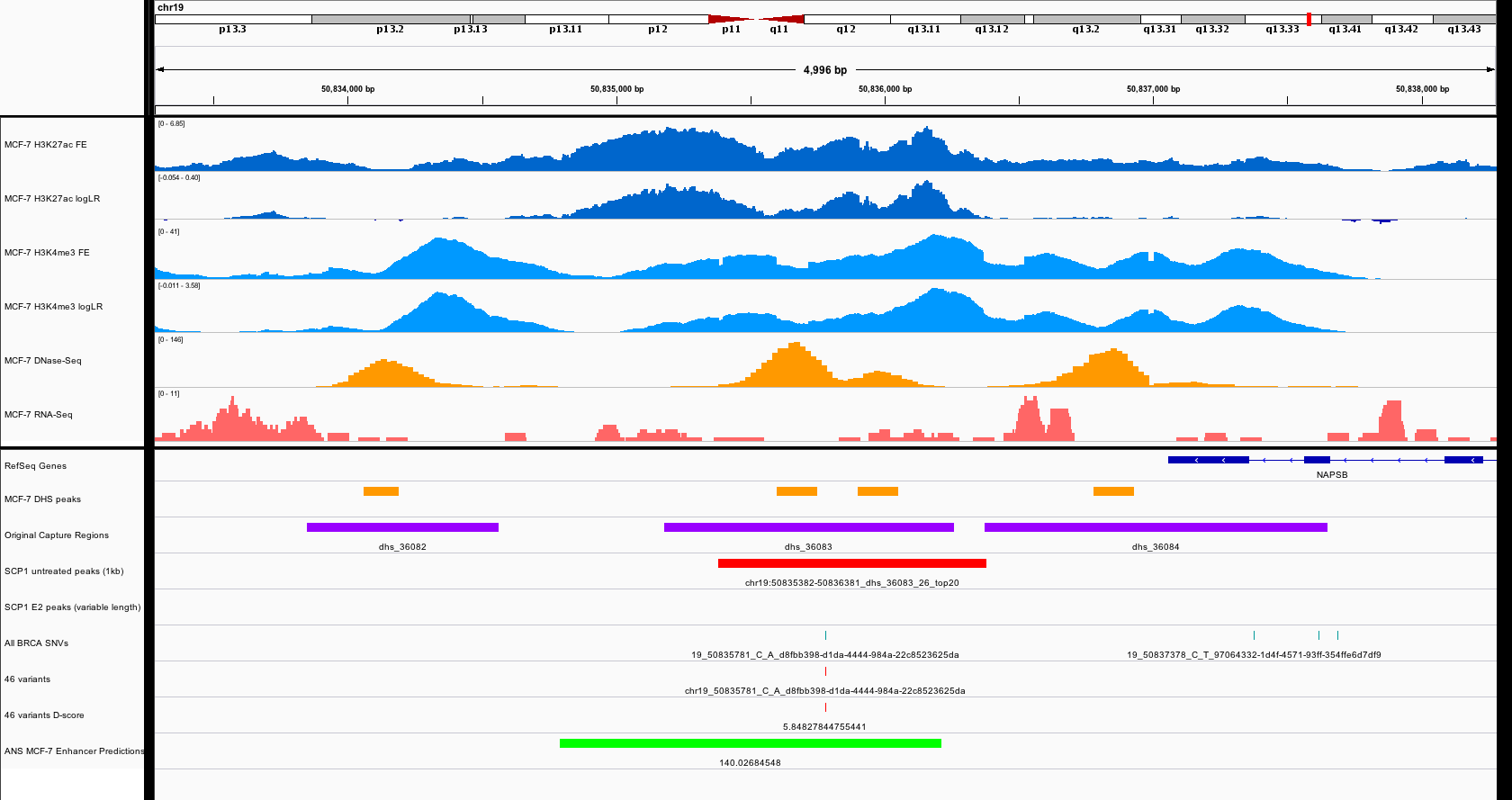 [Speaker Notes: DL: Good enhancer, Good variant, T1
JZ: T1_17]
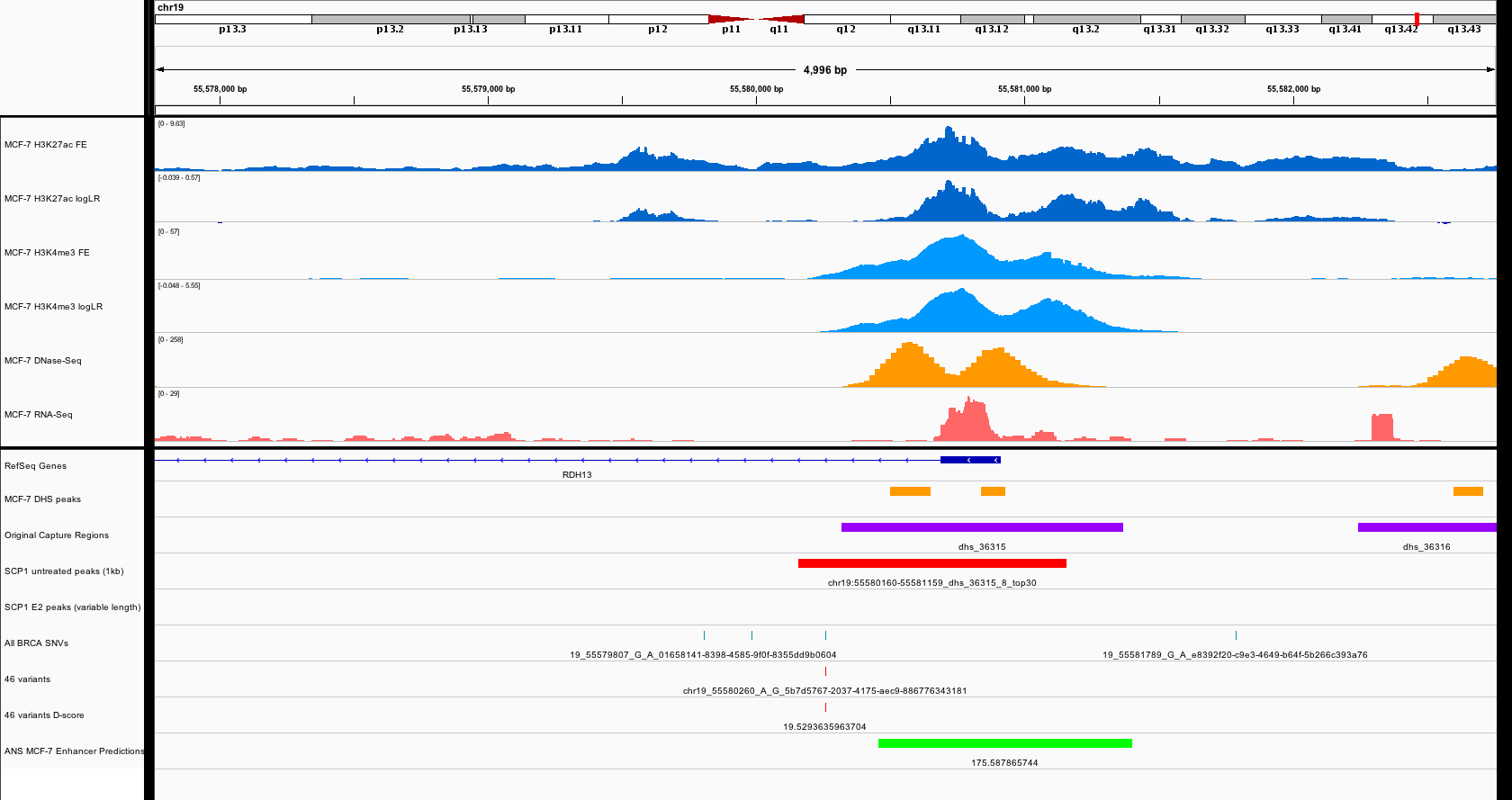 [Speaker Notes: DL: Maybe promoter, Variant off centered]
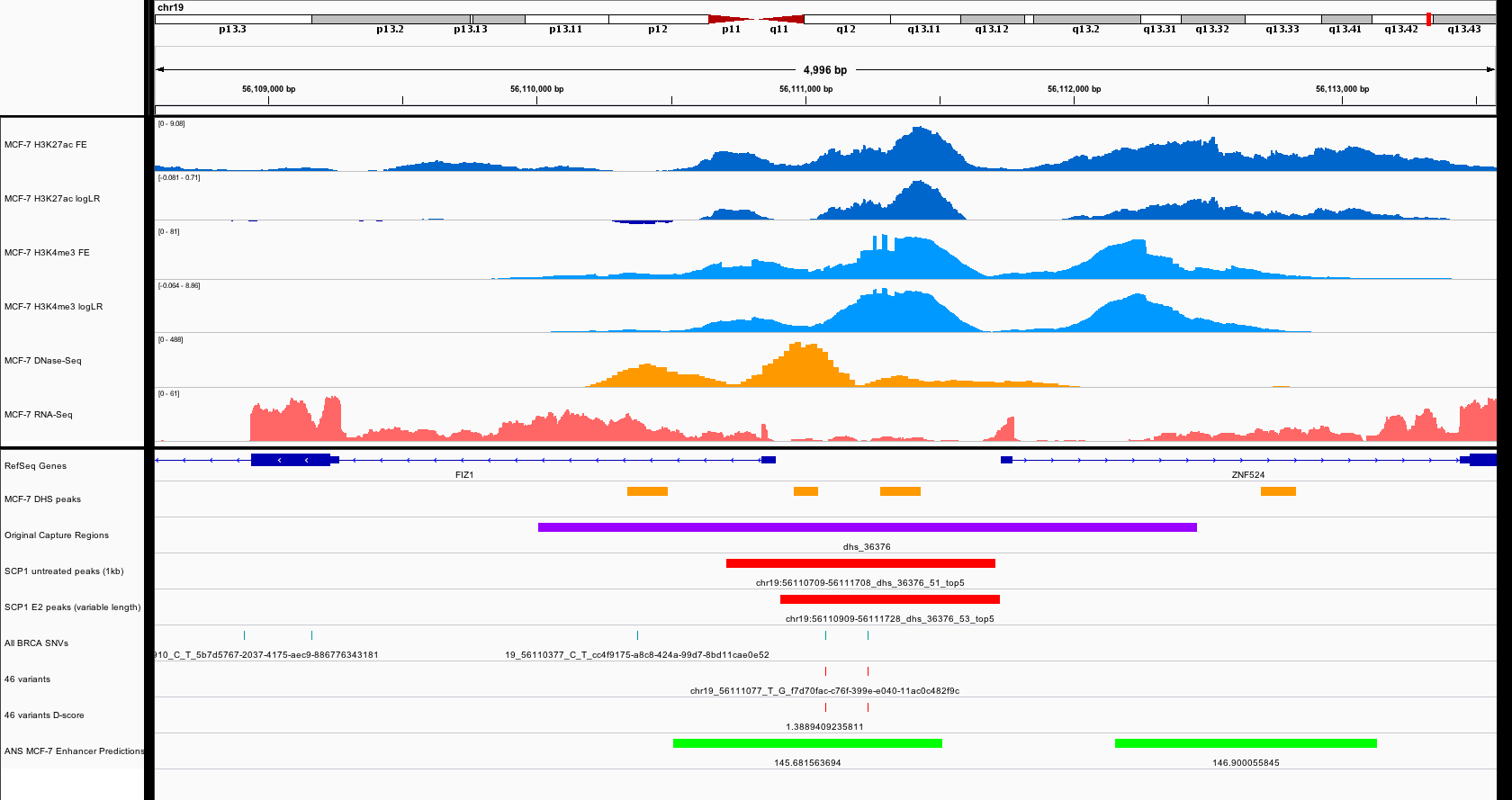 [Speaker Notes: DL: Might be a promoter, Two variants
JZ: T1_18]
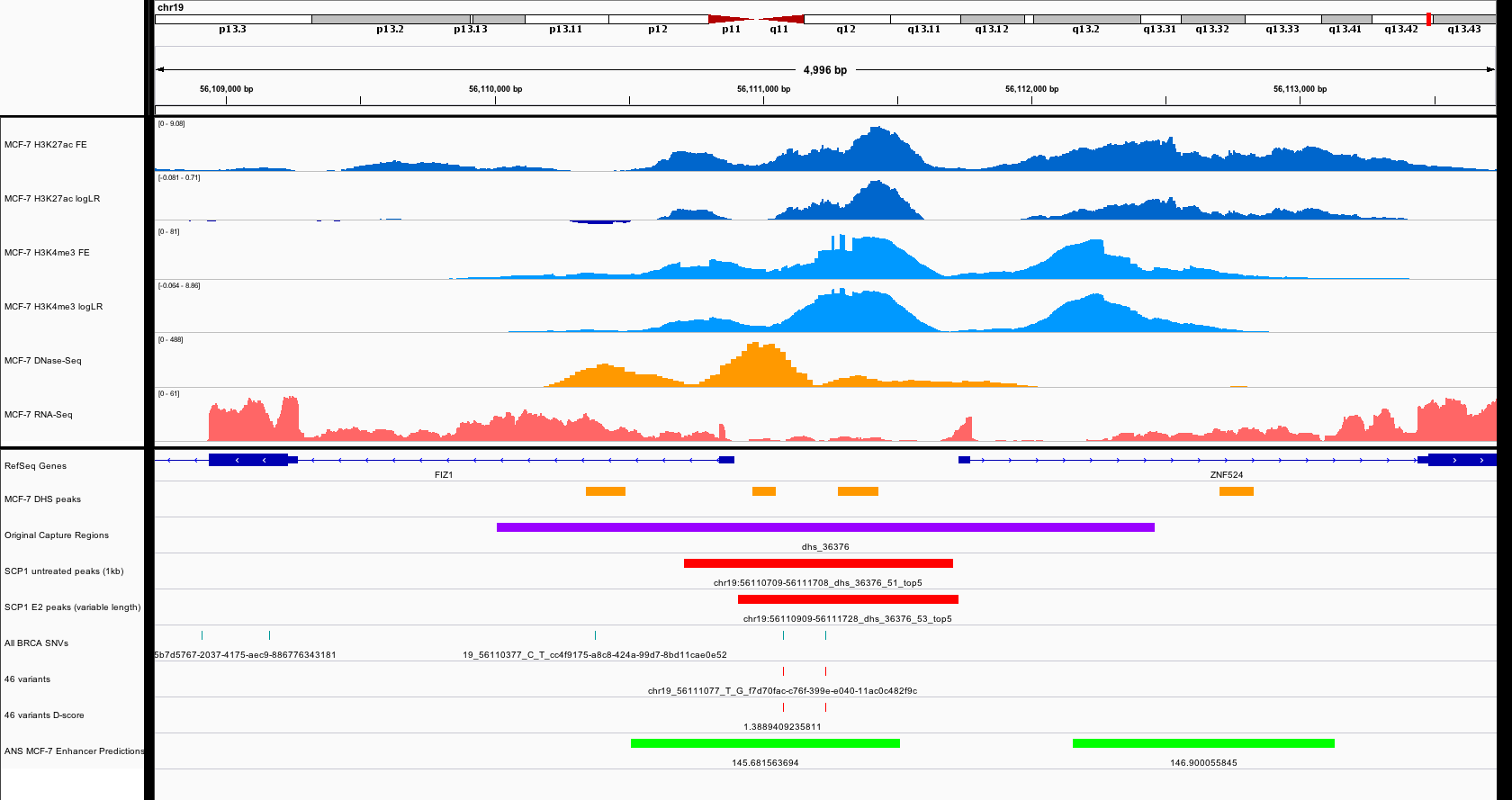 [Speaker Notes: DL: Might be a promoter, Two variants]
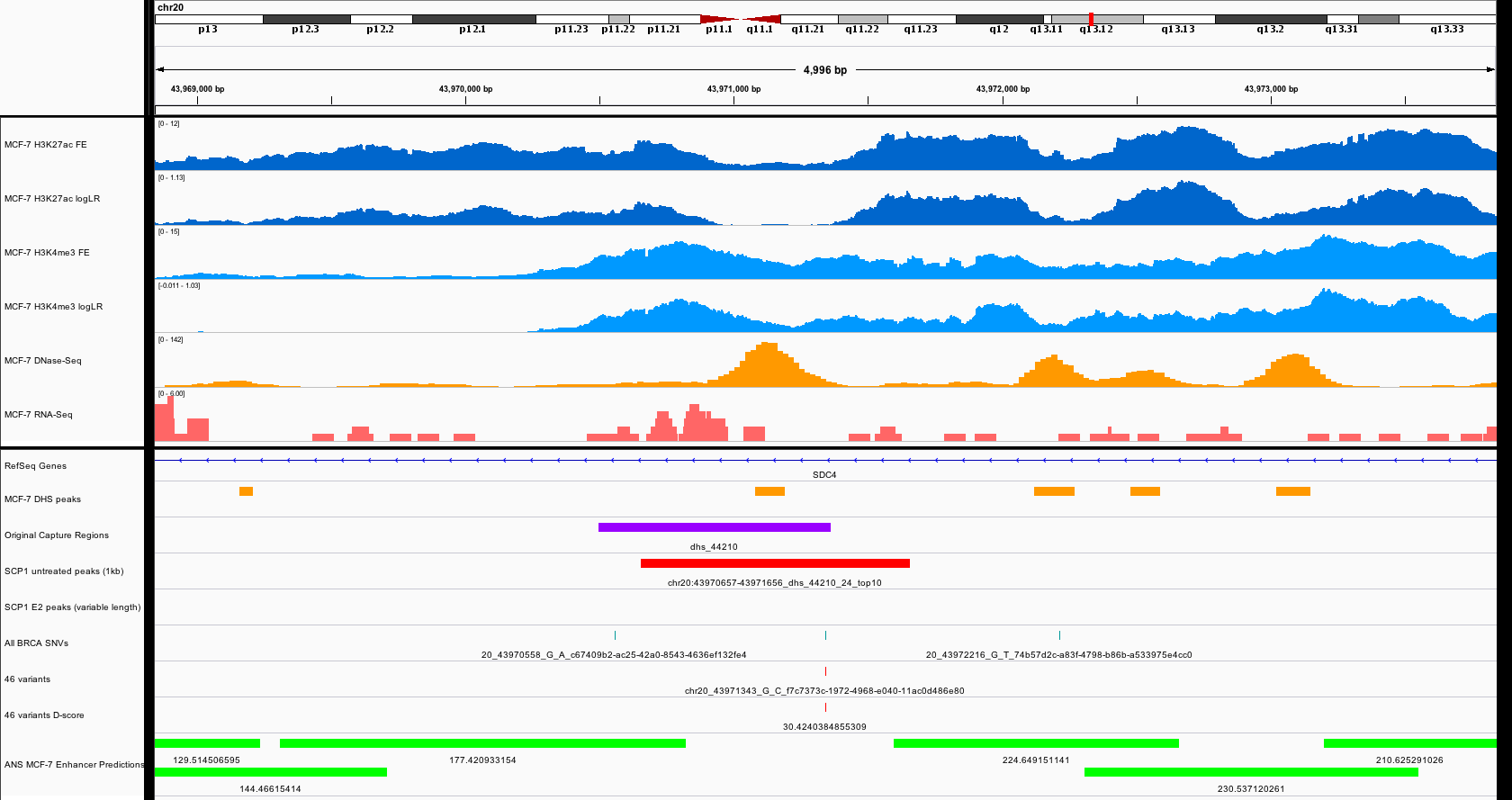 [Speaker Notes: DL: Good enhancer, High d-score, T1]
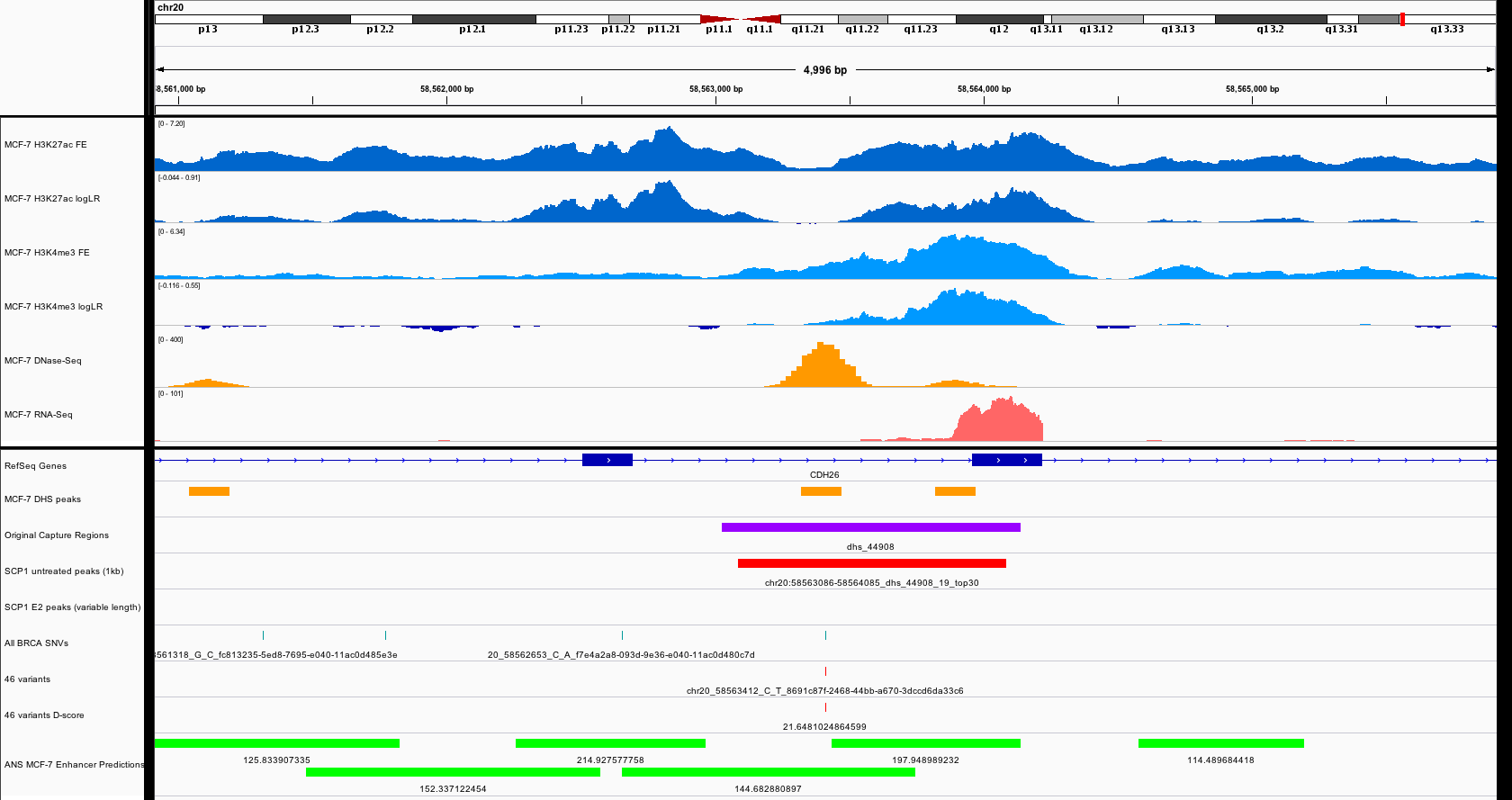 [Speaker Notes: DL: Good enhancer, High d-score, T1]
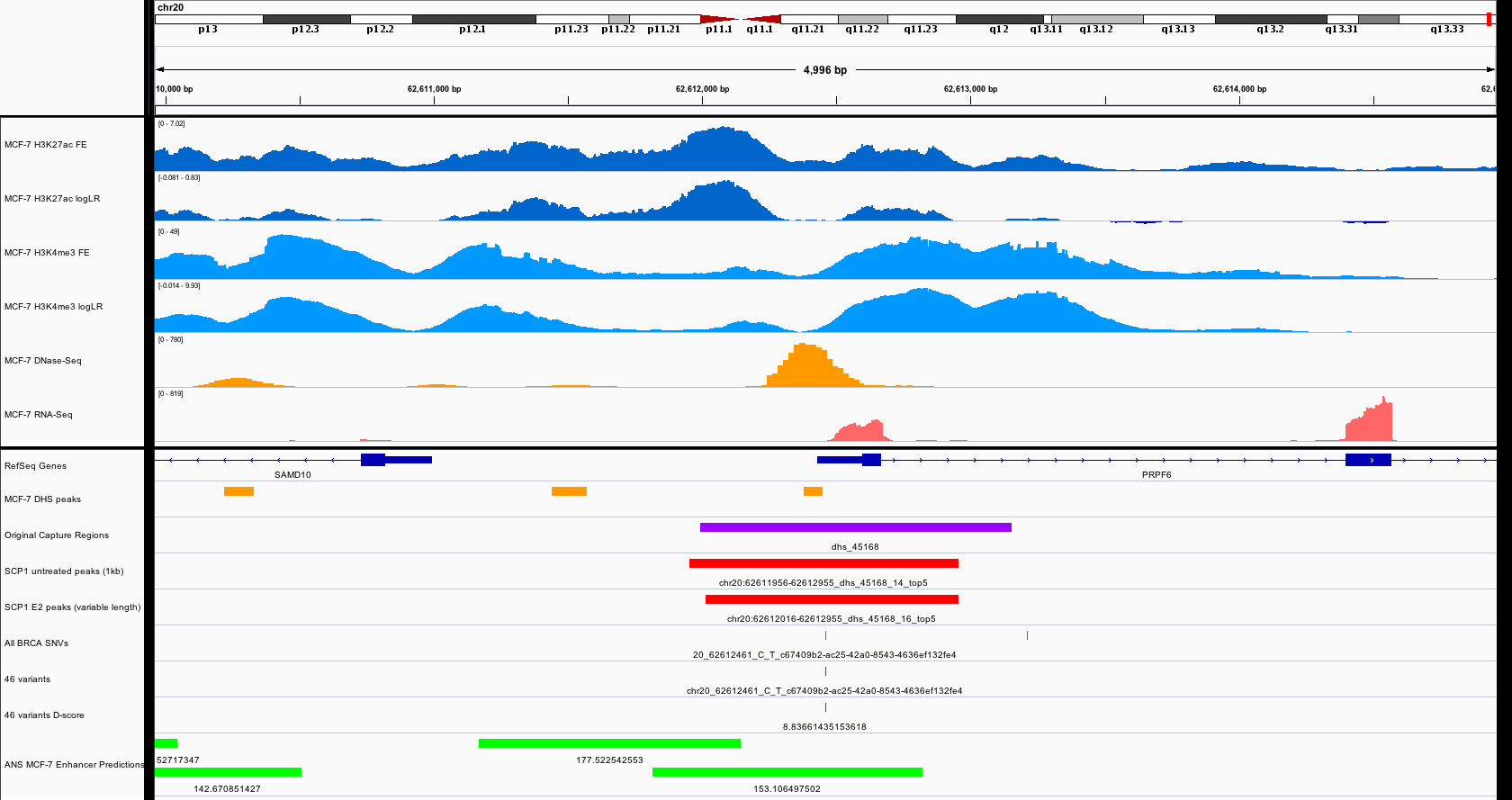 [Speaker Notes: DL: Might be a promoter
JZ: T1_19]
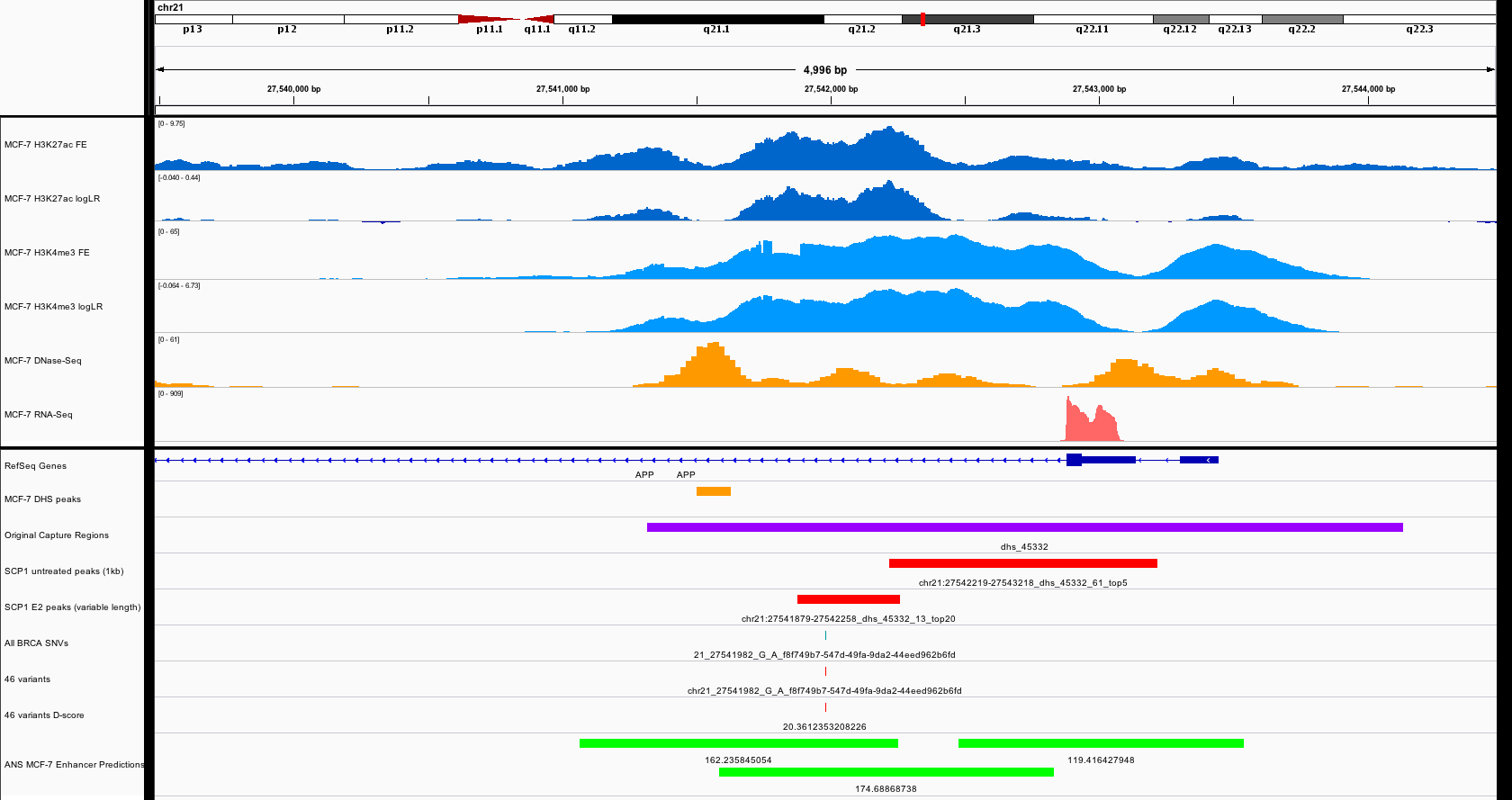 [Speaker Notes: DL: Okay enhancer, High d-score
JZ: T1_20]
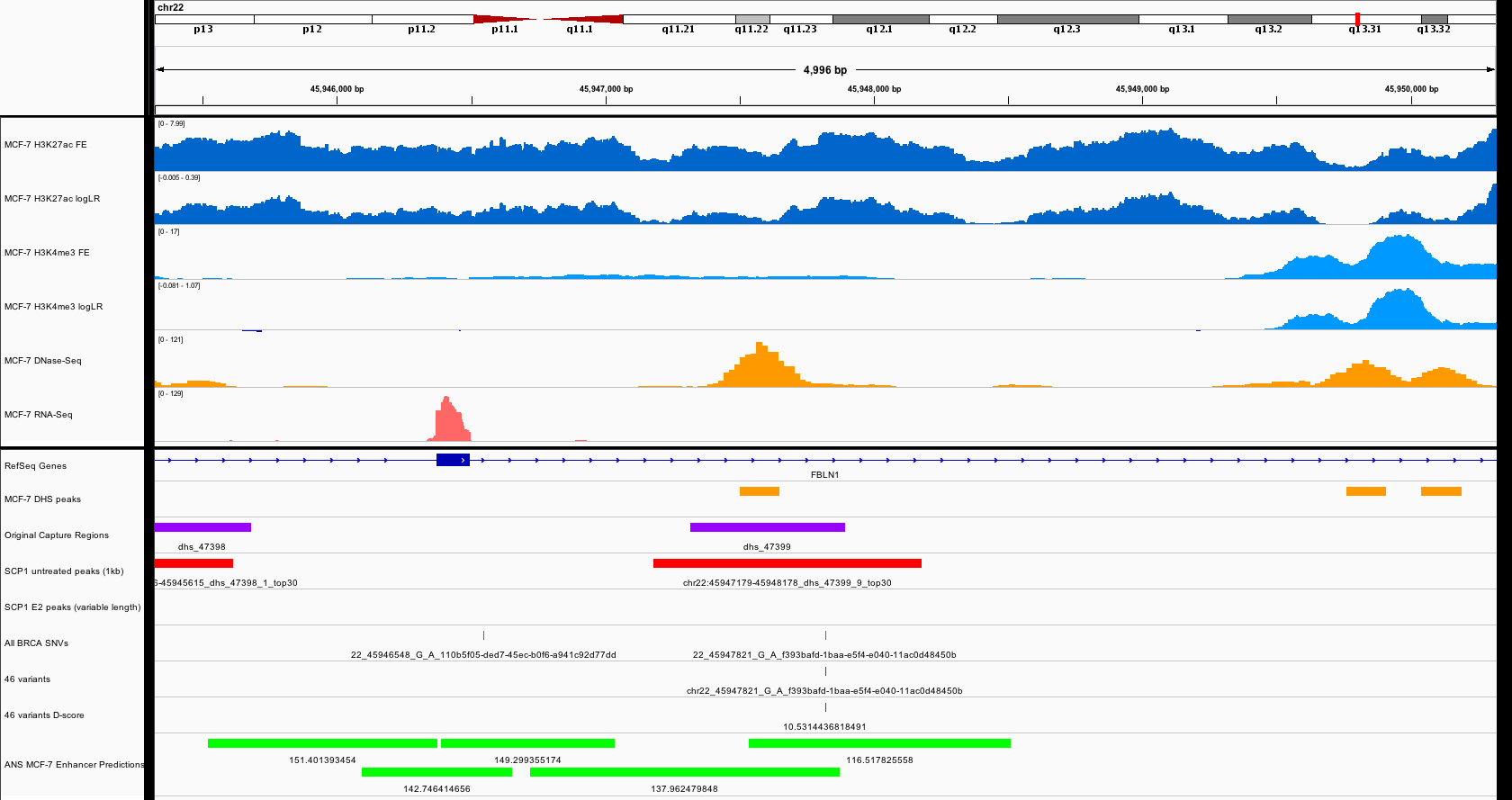 [Speaker Notes: DL: Good enhancer, Variant off centered]
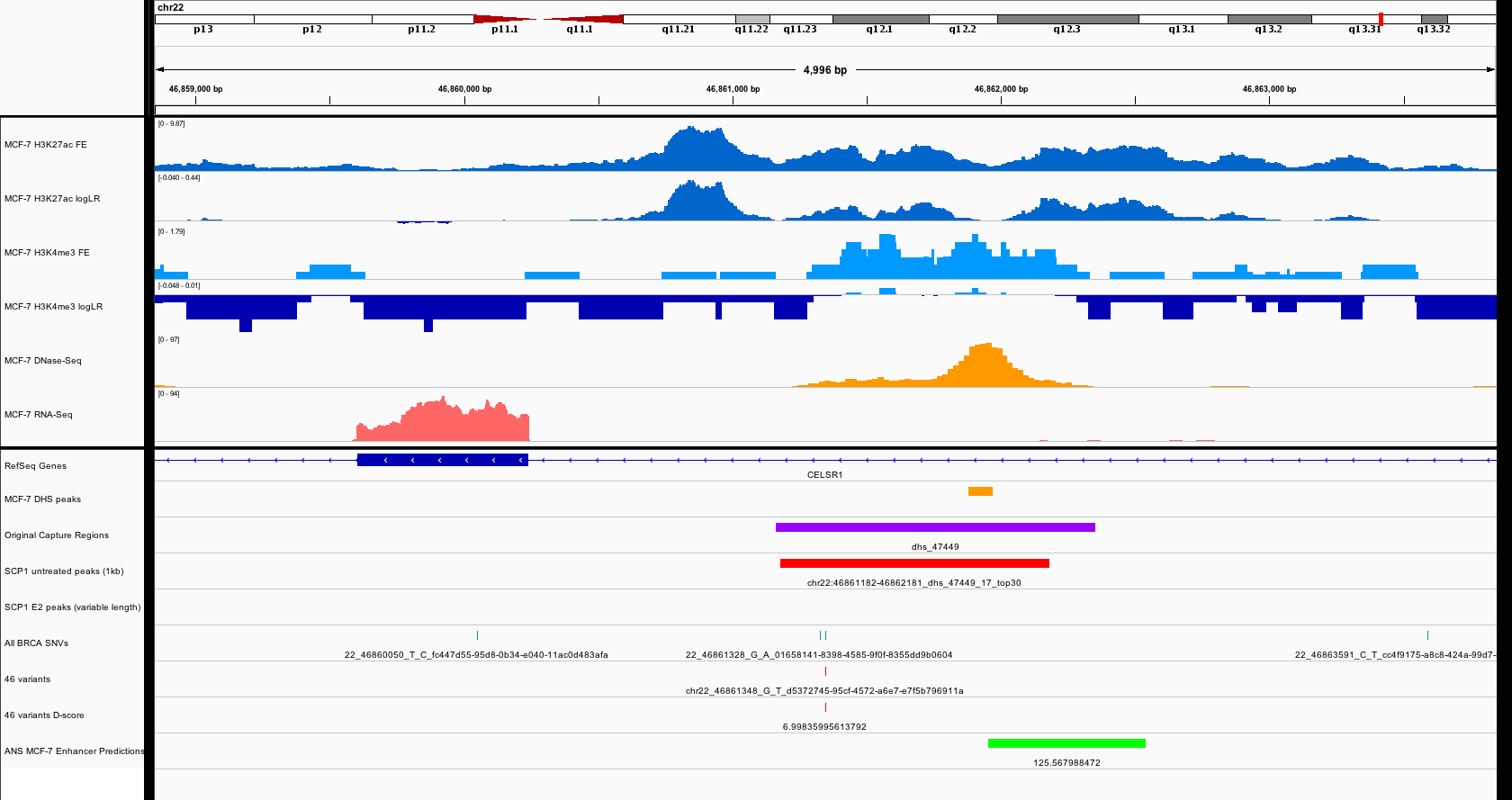 [Speaker Notes: DL: Good enhancer, Variant off centered]
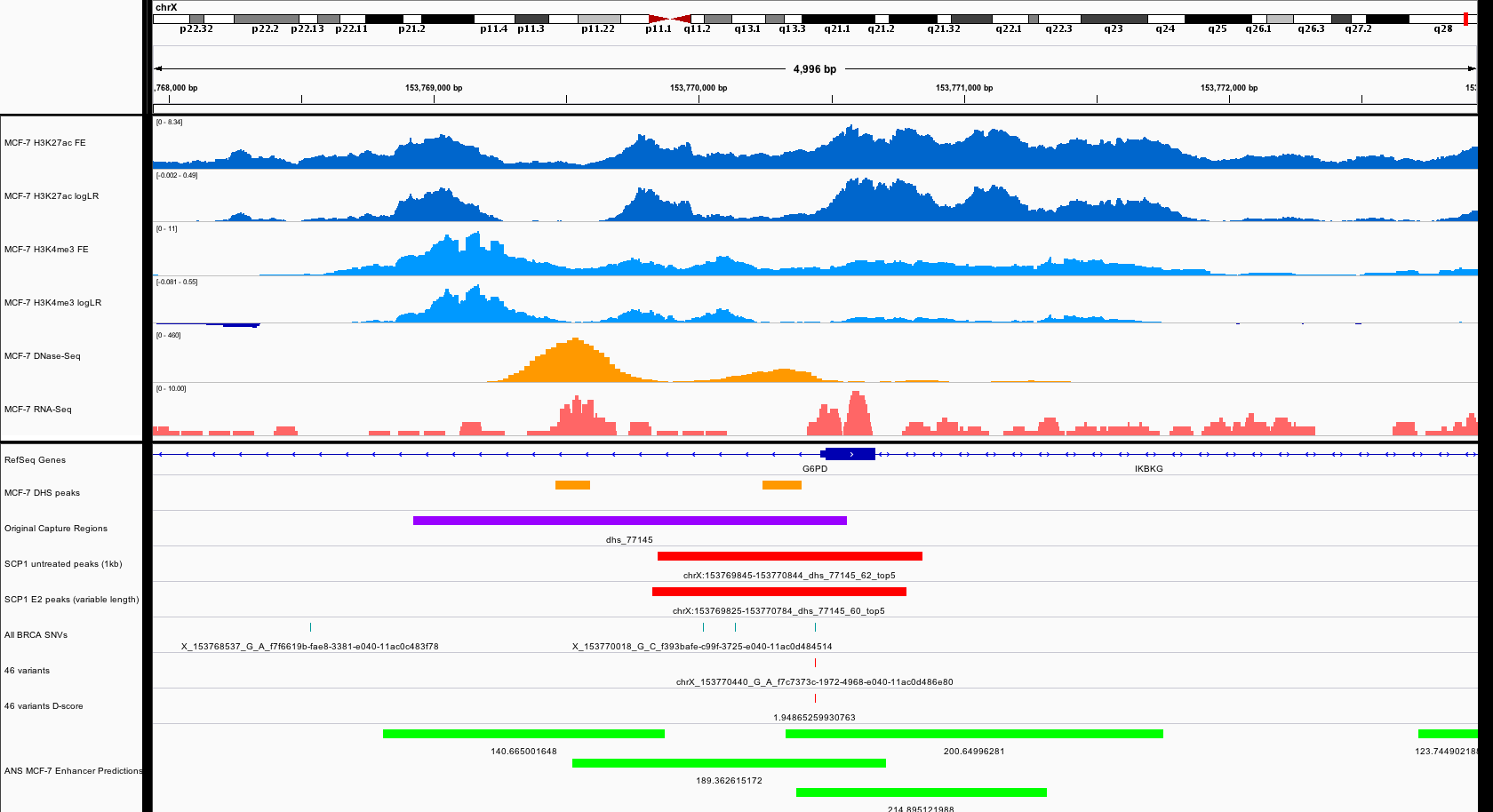 [Speaker Notes: DL: Bigger double peak to the left]